Государственное  бюджетное  образовательное   учреждениесреднего  профессионального  образованияСтавропольского  края«Кисловодский  медицинский  колледж»Презентация на тему:«Приспособленность организмов к разным средам обитания»дисциплина «Экология»отделение «Сестринское дело»
Подготовила
 преподаватель биологии:
Коджакова Светлана Зекерьяевна
Среды жизни.
Среда обитания (жизни) – это часть природы , окружающая живые организмы и оказывающая на них определенное воздействие.
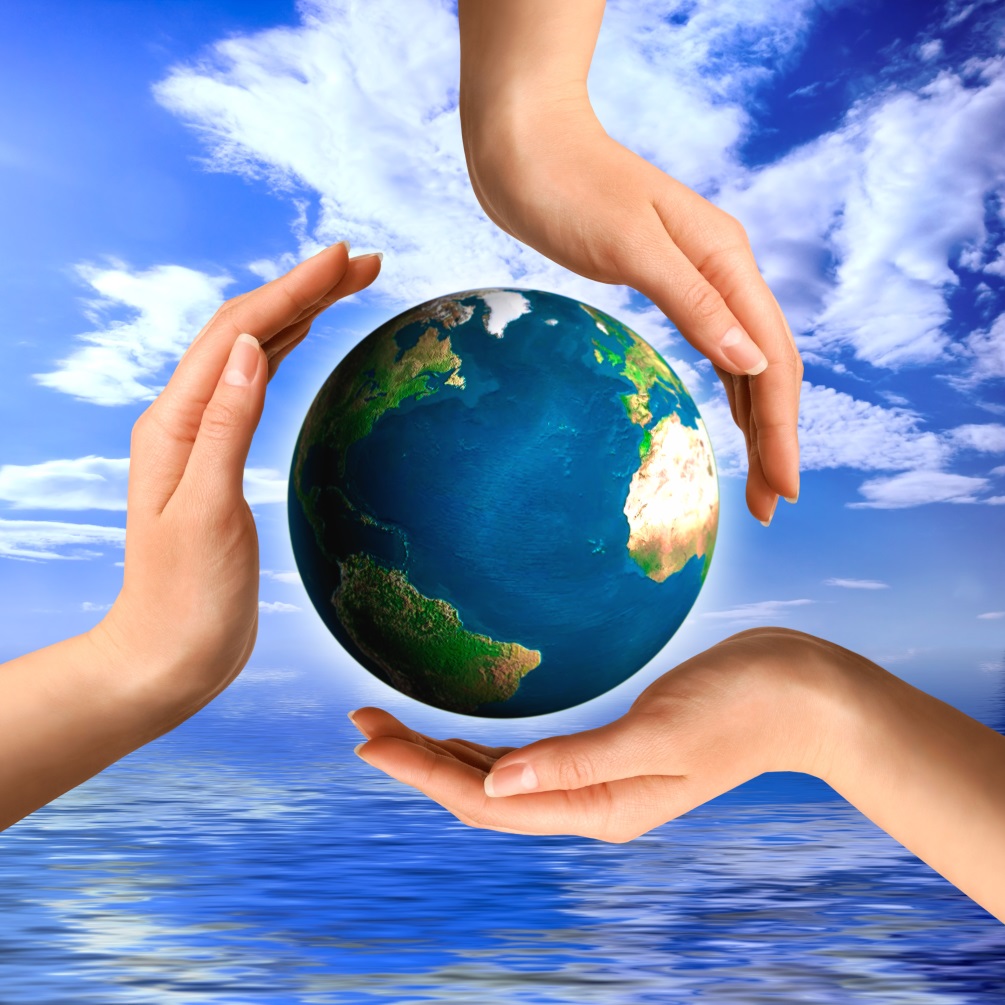 На нашей планете живые организмы освоили 4 среды обитания:
Характеристика водной среды обитания:
Одна из самых древнейших сред обитания.
Освещенность убывает с глубиной.
При погружении на каждые 10 м давление возрастает на одну атмосферу.
Дефицит кислорода.
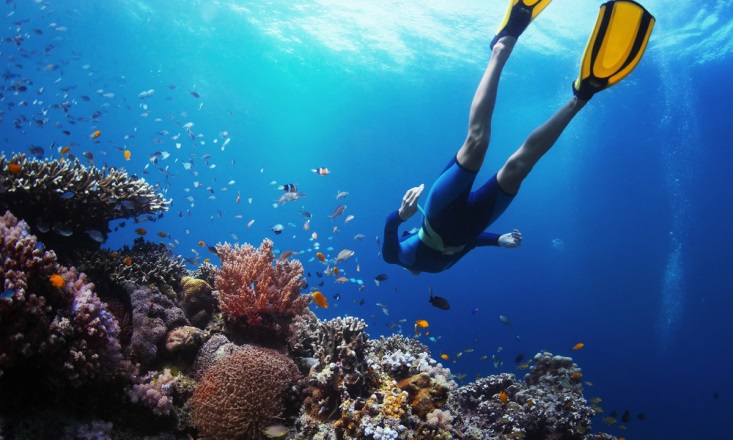 Адаптации организма к водной среде обитания:
Обтекаемая форма тела.
Плавучесть.
Слизистые покровы.
Развитие воздухоносных полостей.
Осморегуляции.
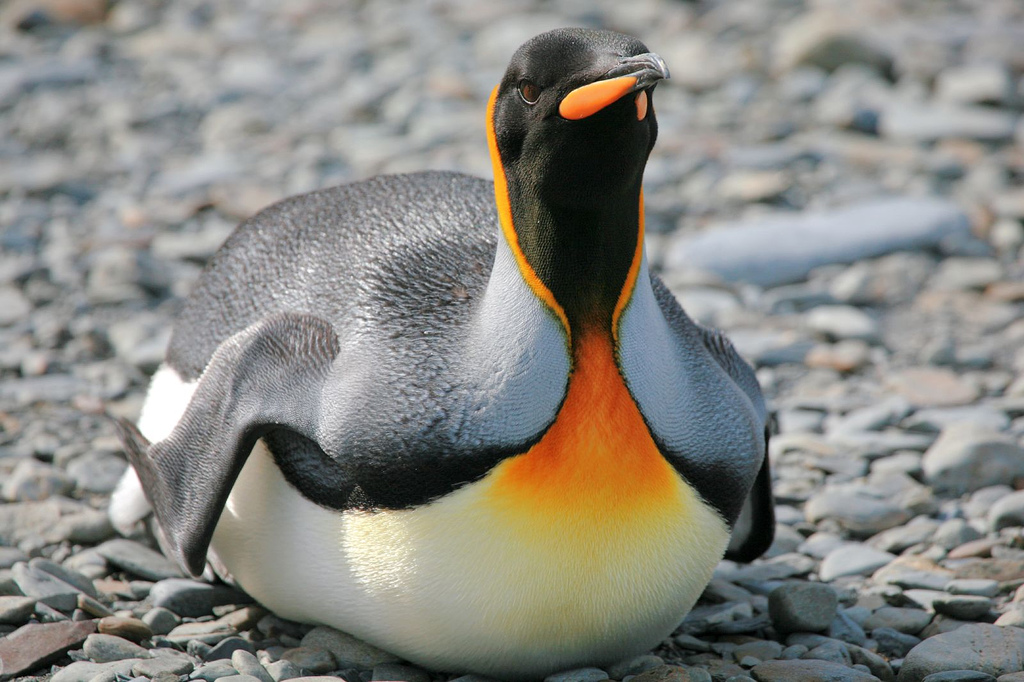 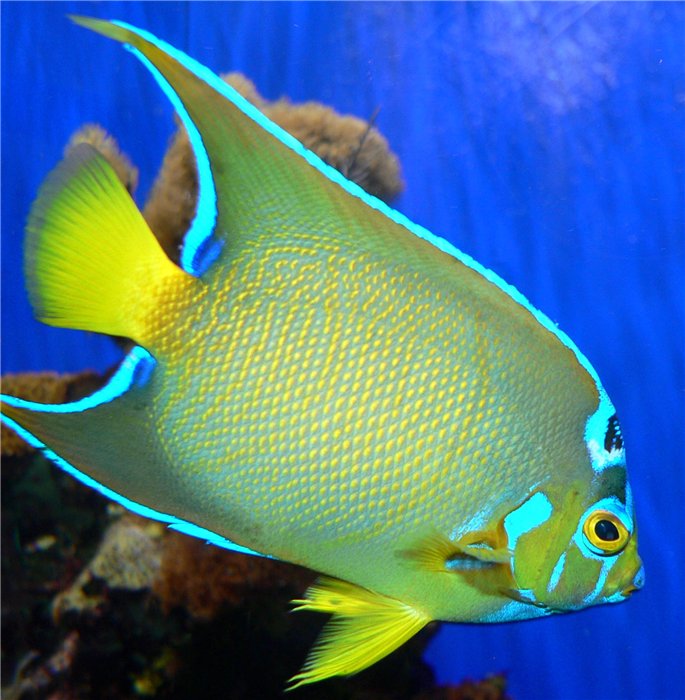 Характеристика почвенной среды обитания:
Дефицит или полное отсутствие света.
Высокая плотность.
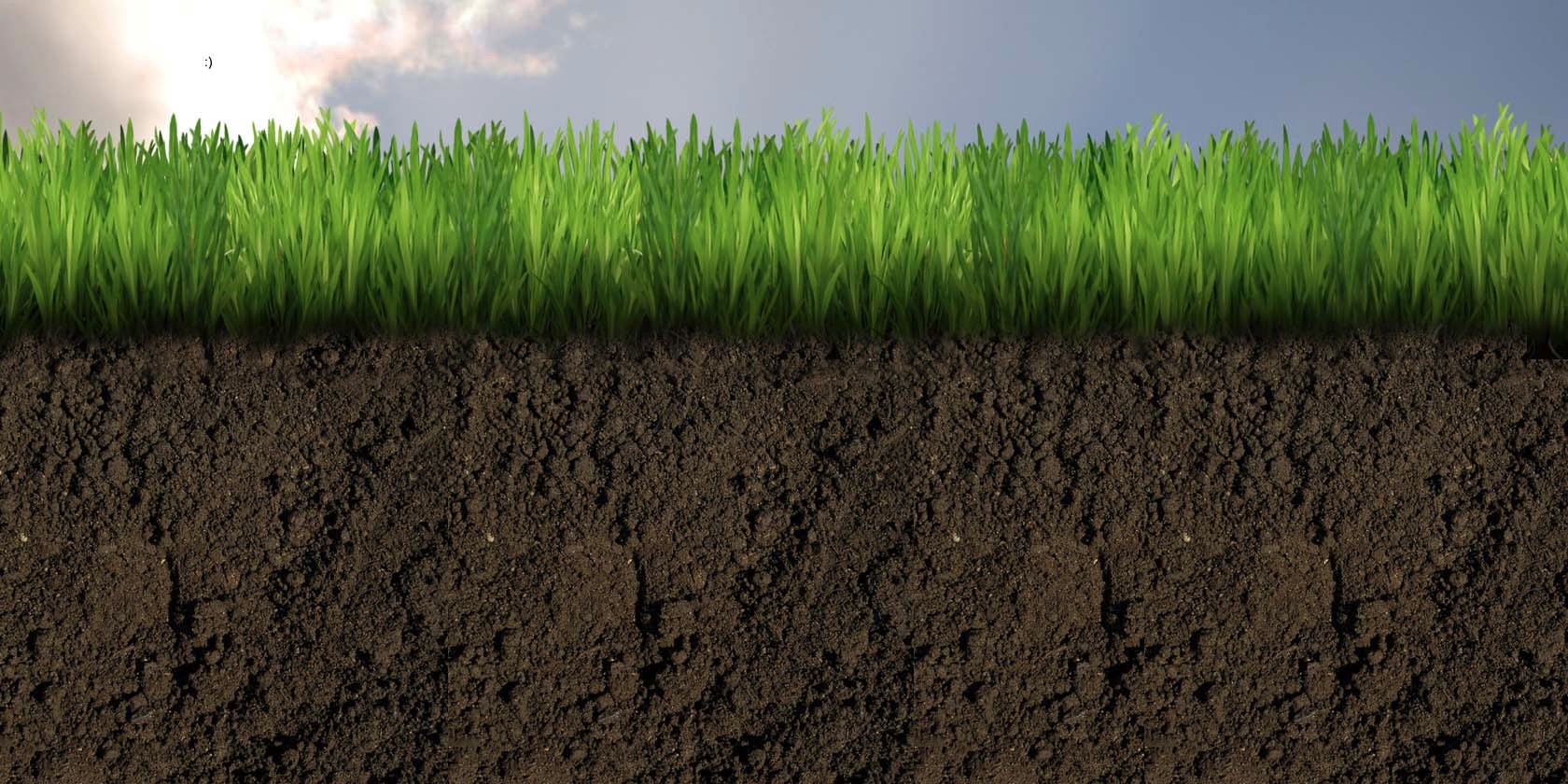 Неоднородная (гетерогенная) в пространстве.
Во времени условия более постоянны , чем в наземно-воздушной среде обитания, но более динамичны, чем в водной и организменной.
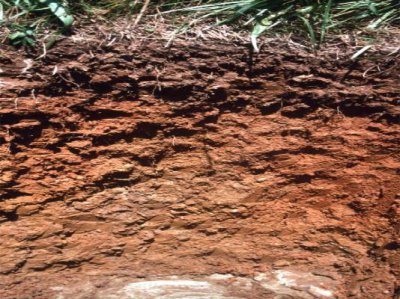 Адаптации организма к почвенной среде обитания:
Форма тела вальковатая.
Слизистые покровы или гладкая поверхность.
У некоторых имеется копательный аппарат.
Развитая мускулатура.
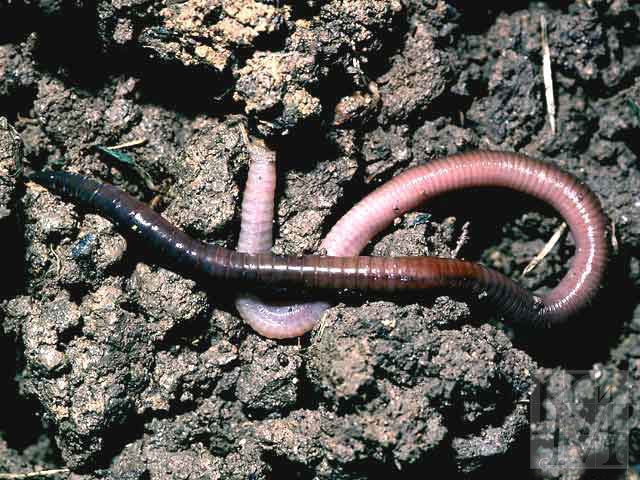 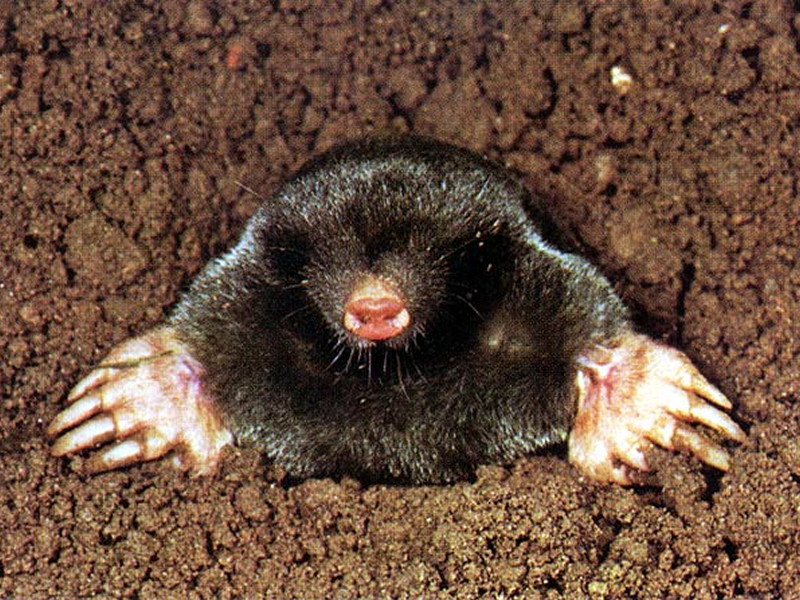 Характеристика наземно-воздушной среды обитания:
Разреженная.
Обилие света и кислорода.
Гетерогенная в пространстве.
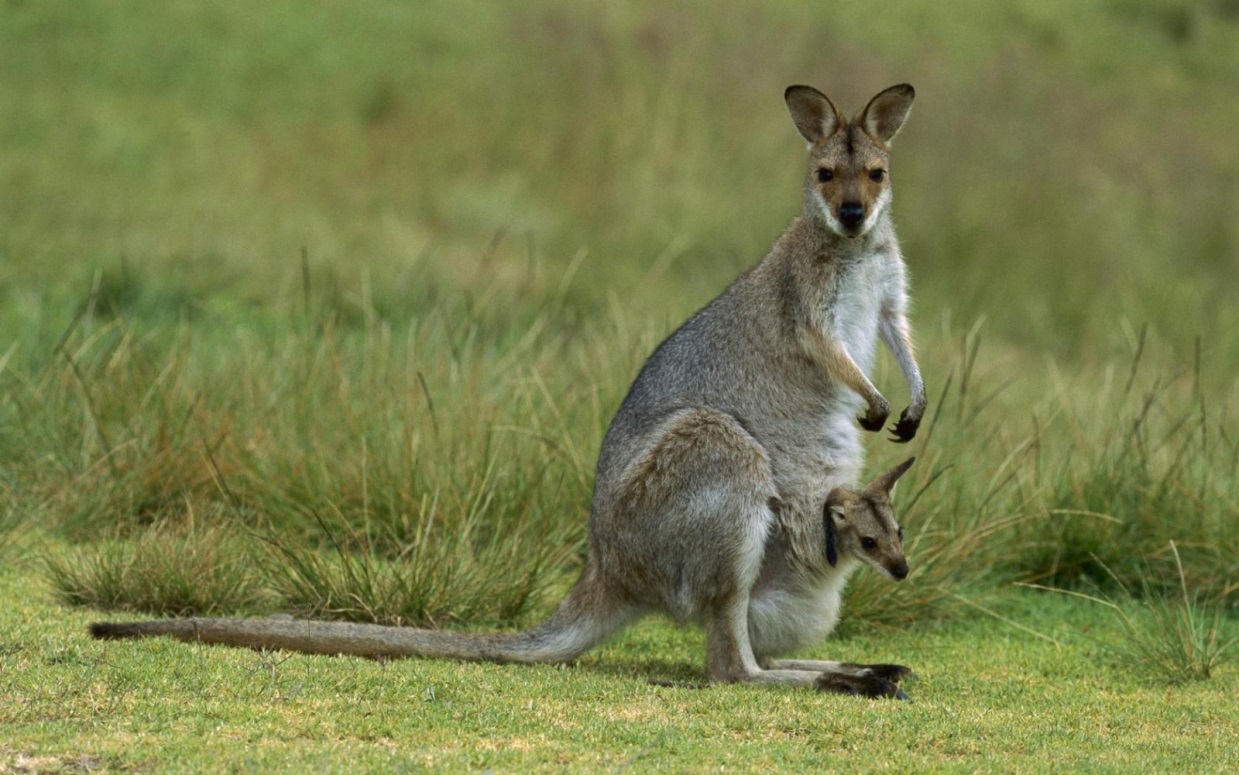 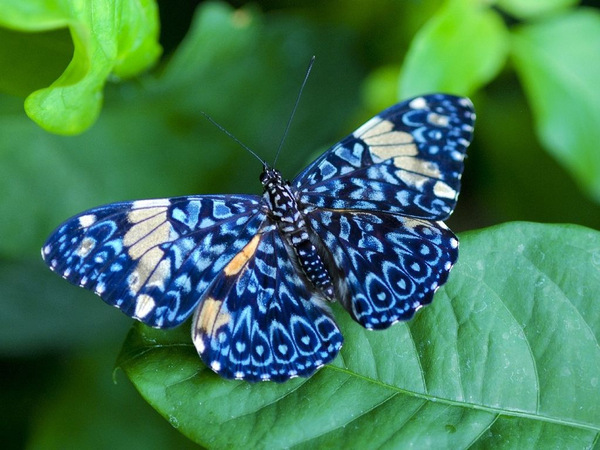 Адаптации организма к наземно-воздушной среде обитания:
Выработка опорного скелета, механизмом регуляции гидротермического режима.
Освобождение полового процесса от жидкой среды.
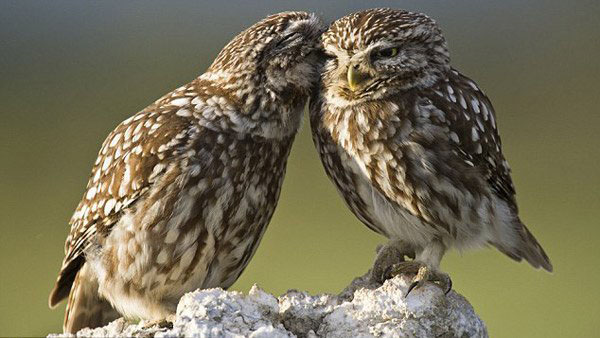 Характеристика организменной среды обитания:
Очень древняя.
Жидкая (кровь, лимфа).
Твердая (плотные ткани).
Наибольшее постоянство среды во времени из всех сред обитания.
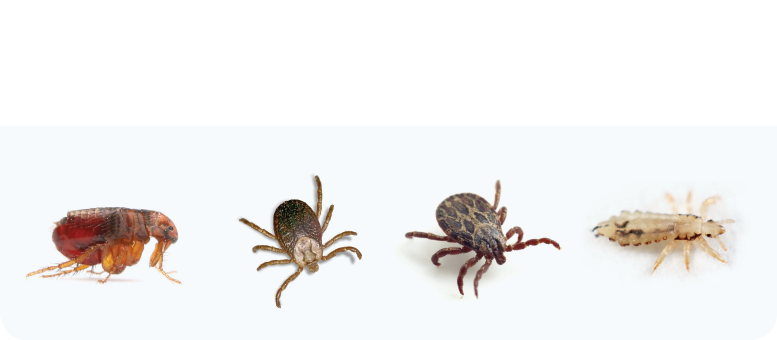 Адаптации организма к организменной среде обитания:
Коадаптация паразита и хозяина, симбионтов друг к другу.
Синхронизация биоритмов.
Выработка у паразита защиты от переваривания хозяином и системы «заякоривания» в среде.
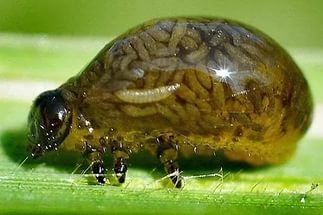 Усиление полового размножения. 
Редукция зрения, пищеварительной системы.
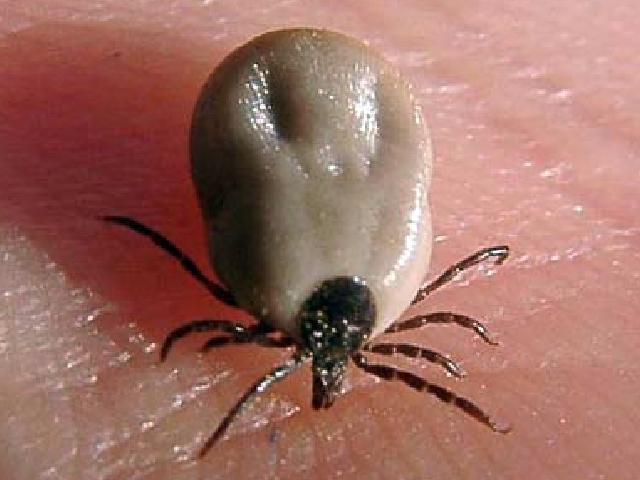 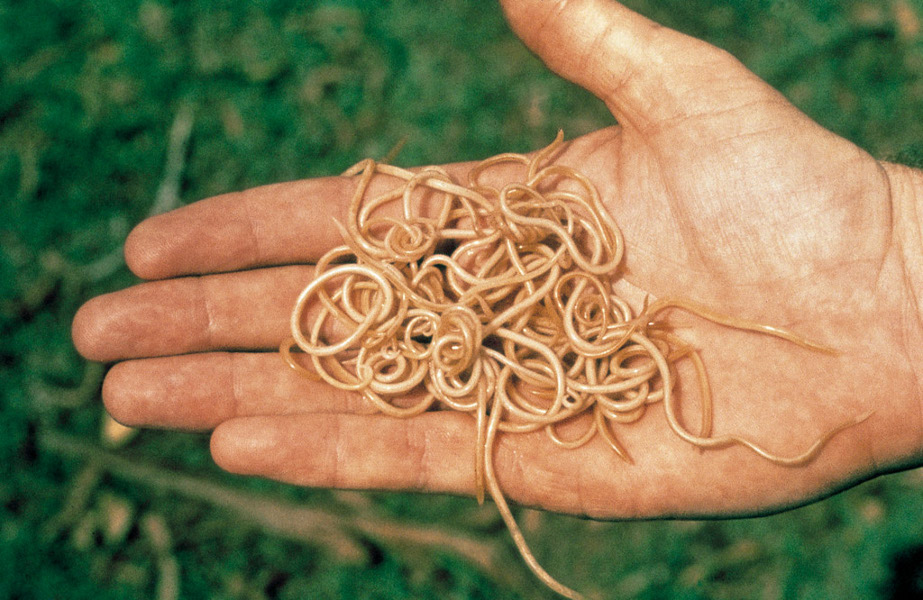 Адаптации развиваются под действием четырёх основных факторов:
Характеристика биохимической адаптации:
Изменения в биохимии организма.
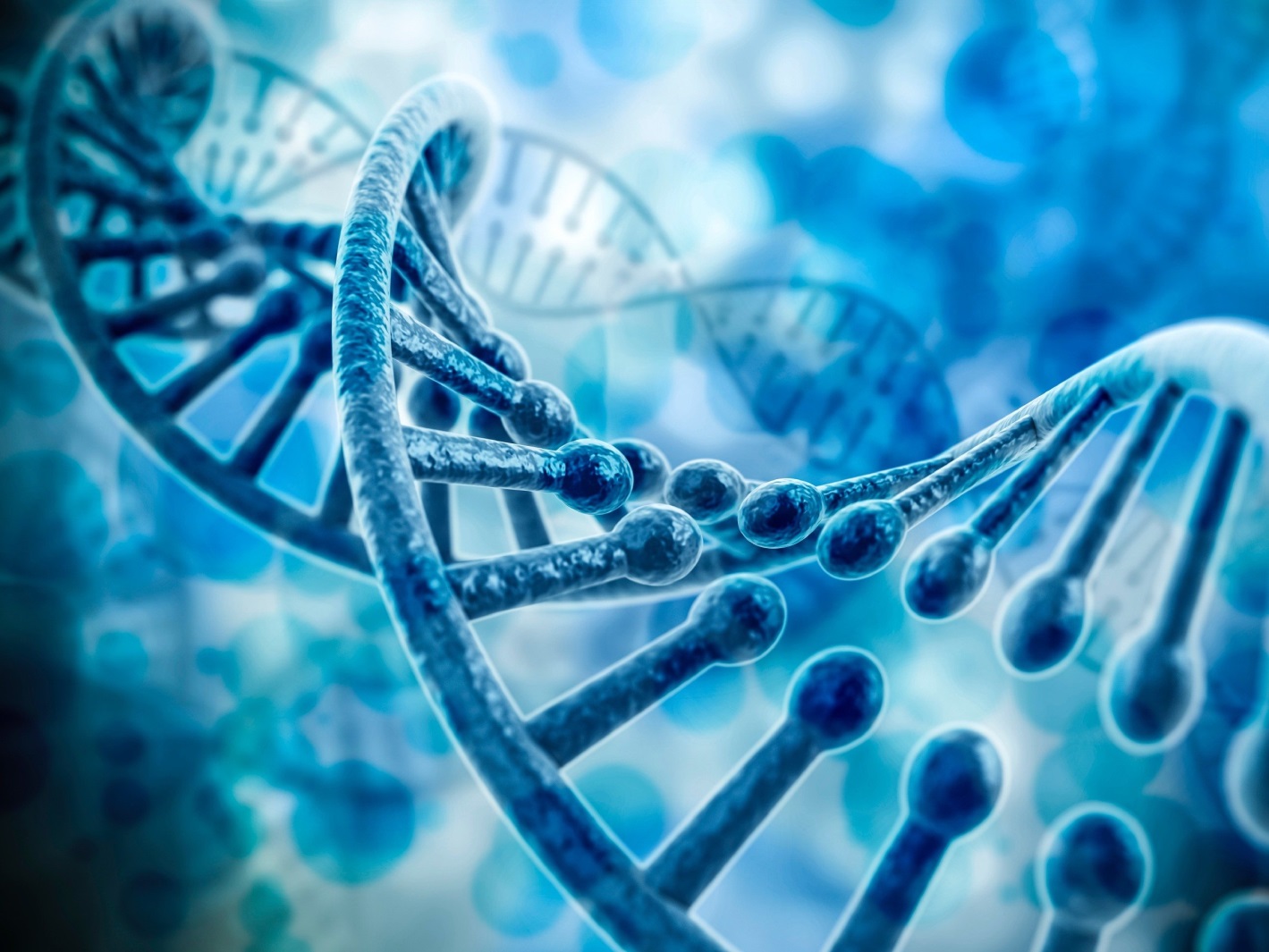 Примеры:
Температурная акклиматизация человека к пониженным температурам сопровождается сменой ферментов, катализирующих одни и те же реакции, но пи разных температурах в результате выключения одних генов и активации других.
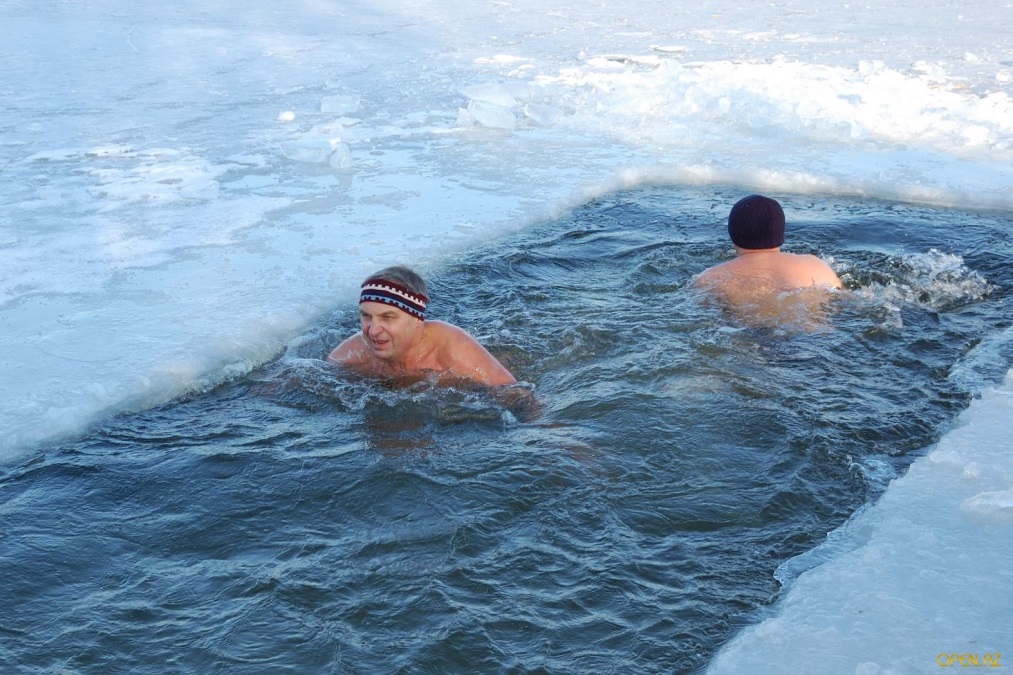 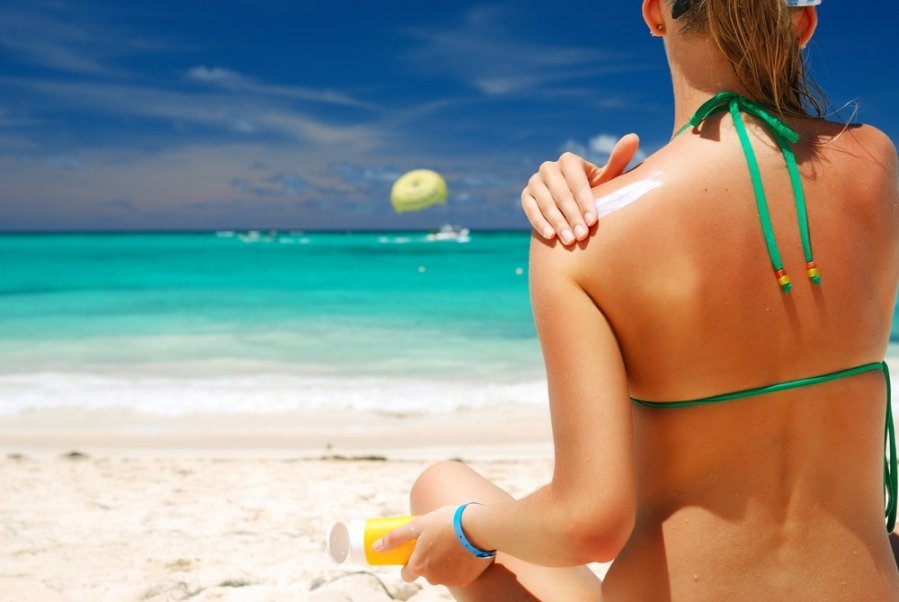 Характеристика физиологической адаптации:
Изменения в физиологии организма.
Способность верблюда обеспечивать организм влагой путём окисления запасов жира.
Увеличение содержание гемоглобина в крови при недостатке кислорода в условиях высокогорья.
Наличие целлюлозоразрушающих ферментов бактерий
Характеристика морфологической адаптации:
Изменения в строении организма.
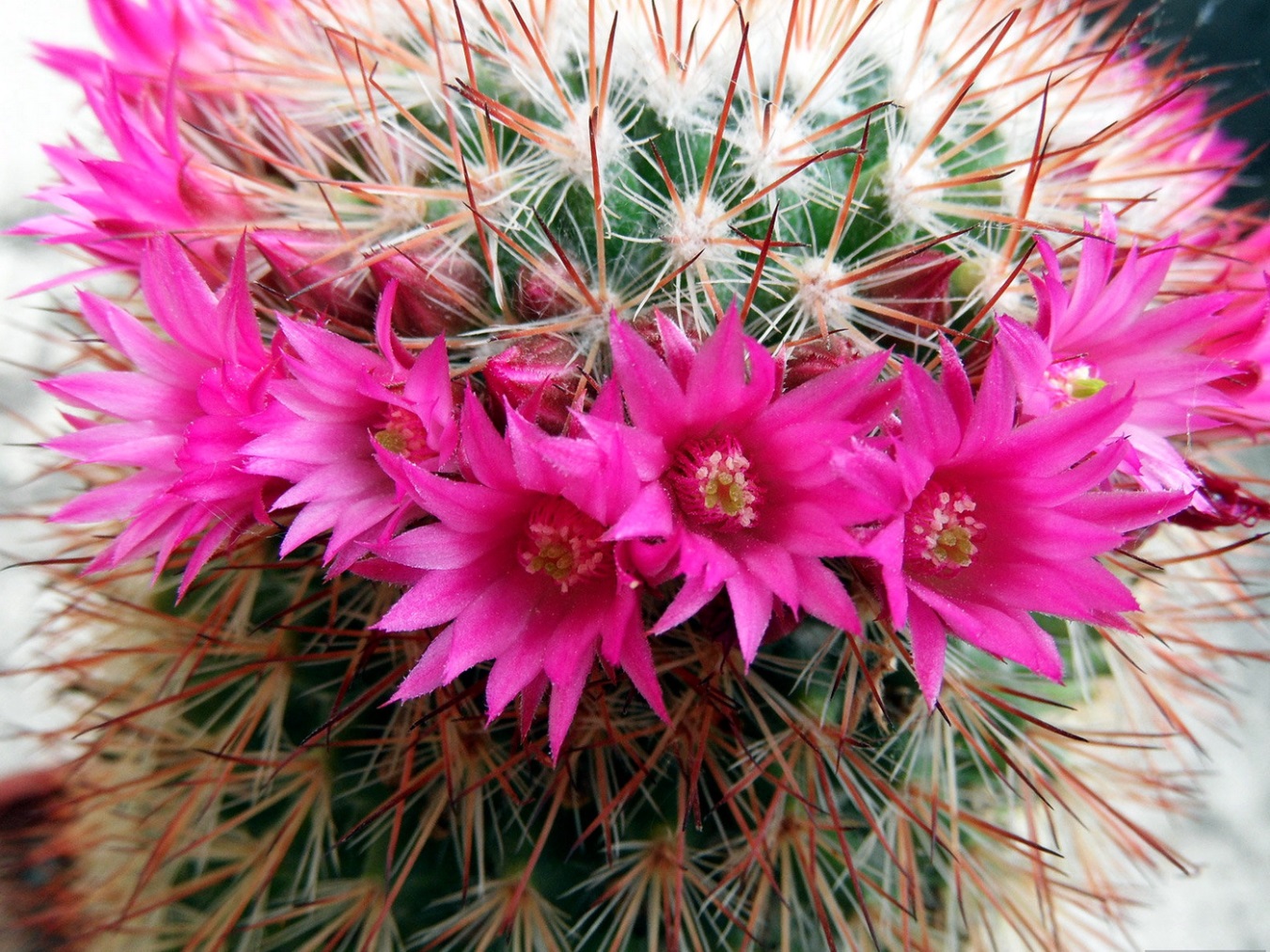 Примеры:
Видоизменение листа в колючку у кактусов для снижения потерь воды.
Яркая окраска цветков для привлечения опылителей.
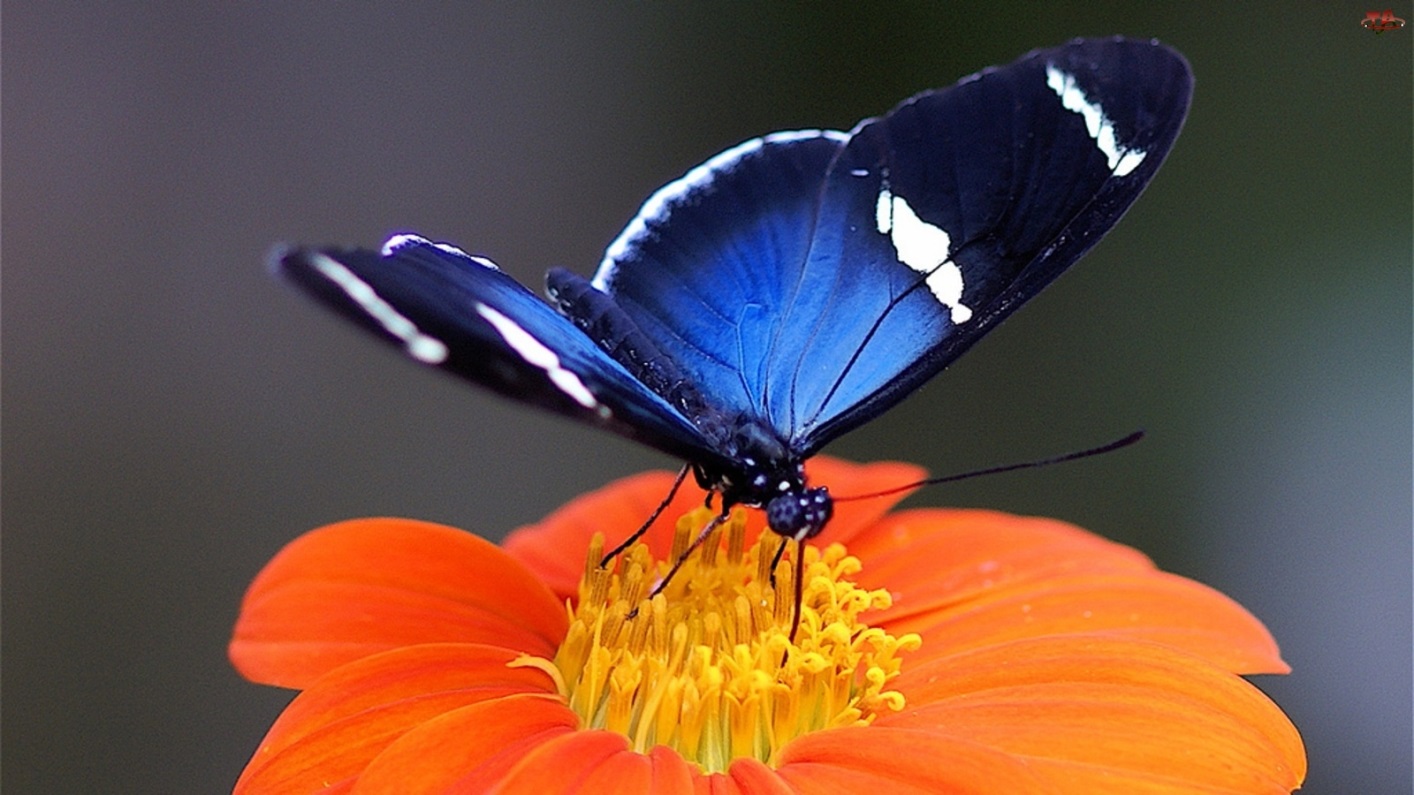 Характеристика поведенческой адаптации:
Изменения в поведении организма.
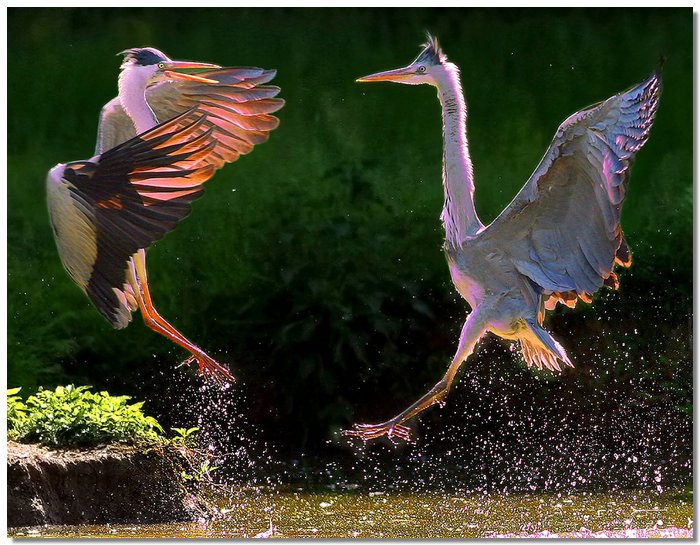 Примеры:
Сезонные миграции млекопитающих и птиц.
Брачные игры у птиц и млекопитающих в период размножения.
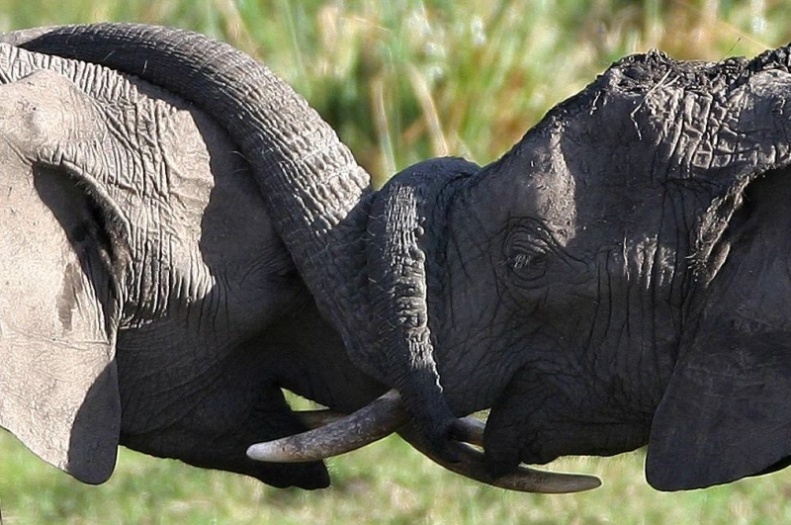 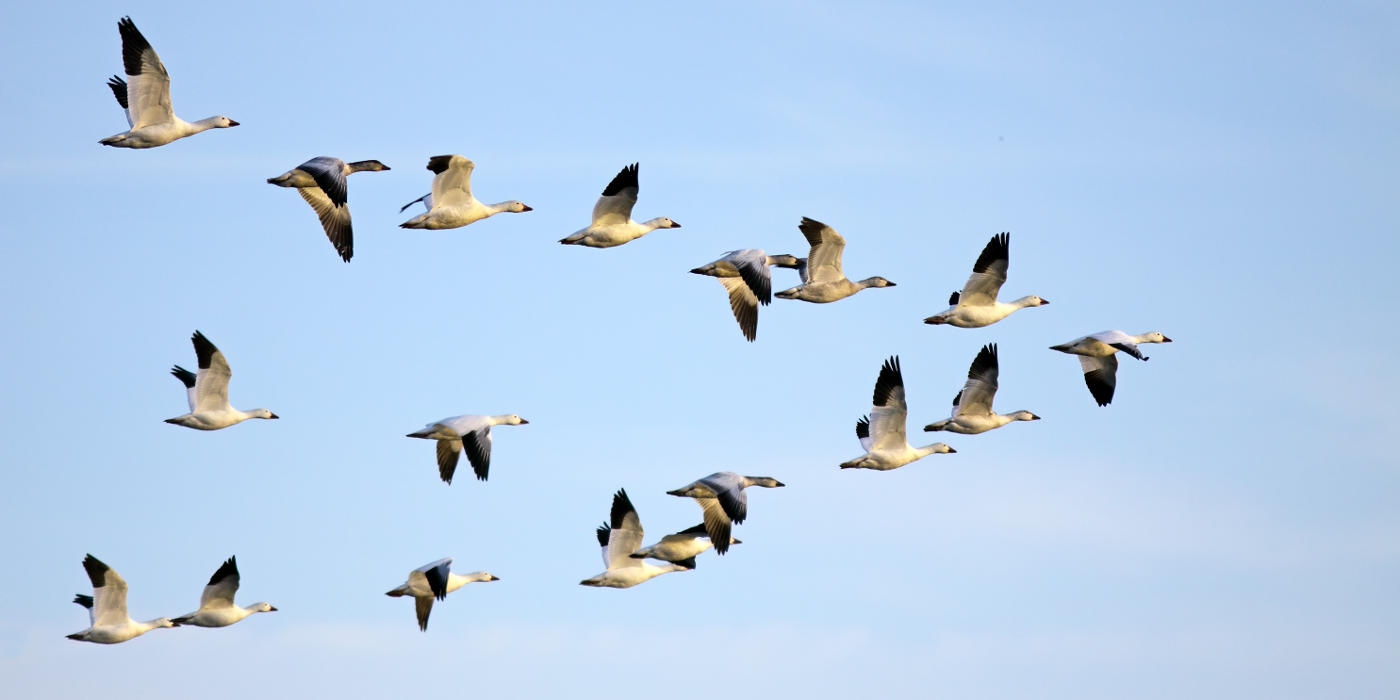 Впадение в спячку в зимний период.
Строительство убежищ.
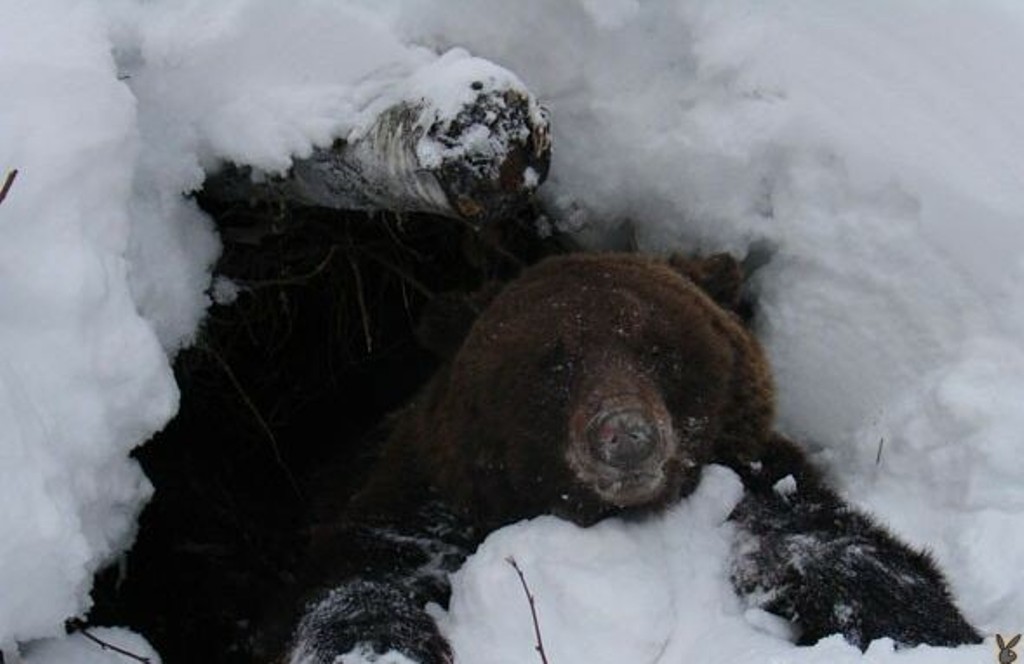 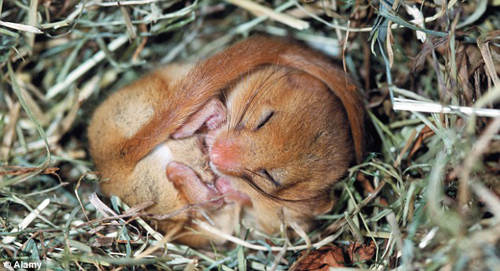 Характеристика онтогенетической адаптации:
Изменения в развитии организма.
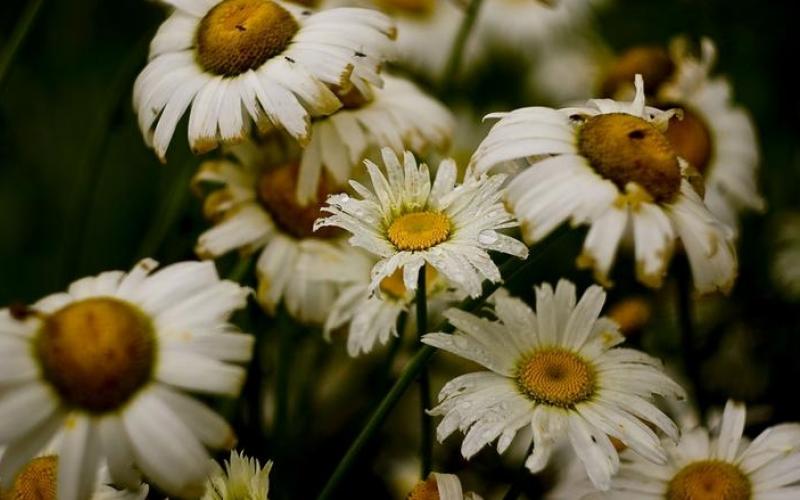 Примеры:
Замедление индивидуального развития растений при недостатке влаги, тепла или света.
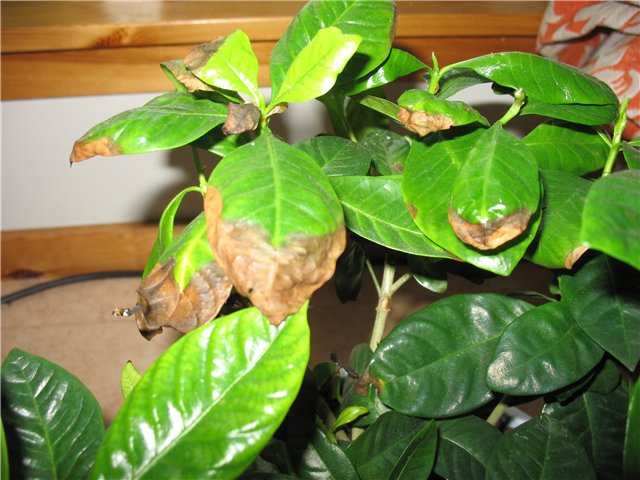 Характеристика пассивного пути:
Подчинение жизненных функций организма изменению факторов среды.
Способность сохранить функции при изменении силы воздействия экологических факторов.
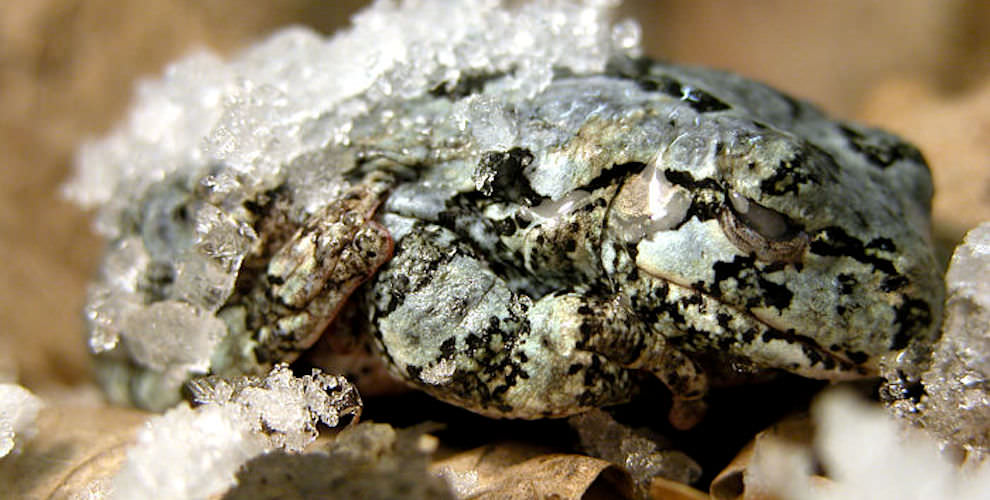 Примеры:
Переход при неблагоприятных условиях среды в состояние анабиза (скрытой жизни), когда обмен веществ в организме практически полностью останавливается.
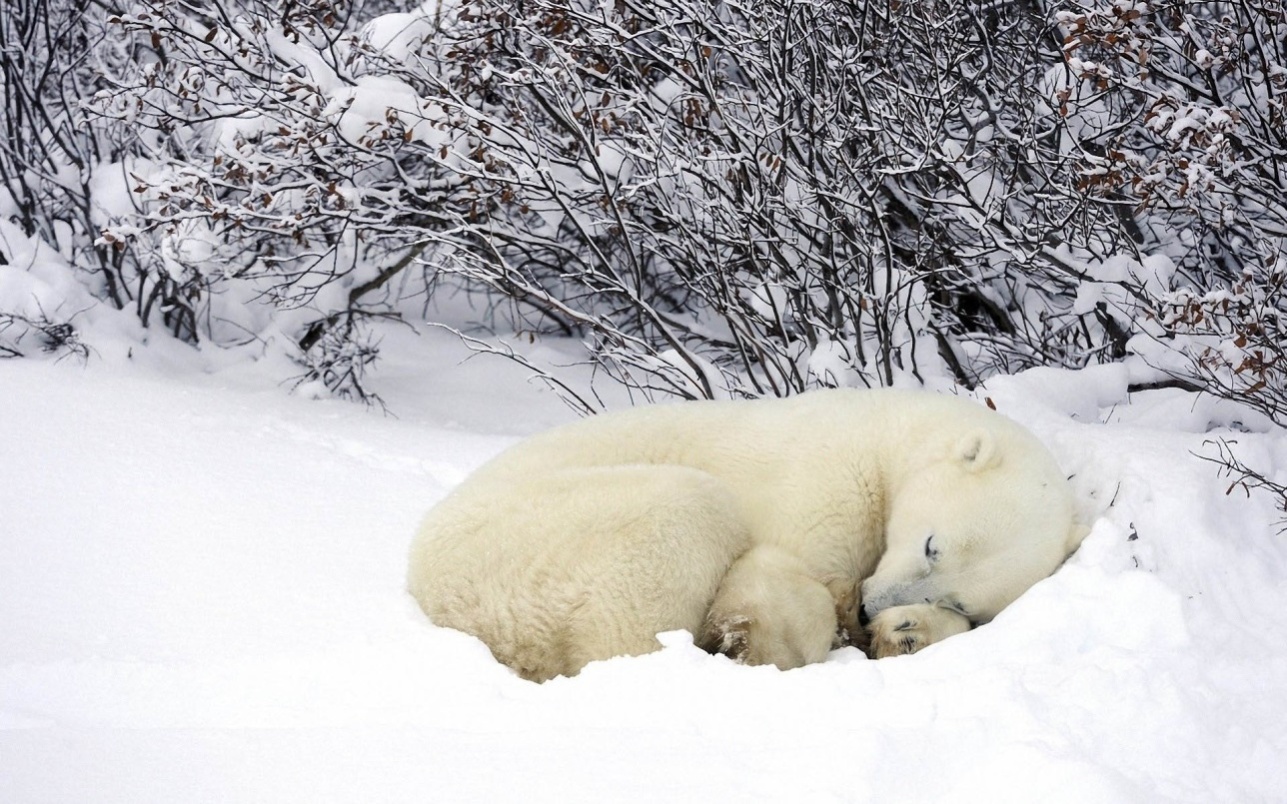 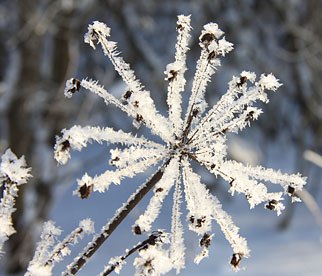 Характеристика активного пути:
Усиление сопротивляемости.
Развитие регуляторных процессов, позволяющих осуществлять все жизненные функции организма, несмотря на отклонения фактора оптимума.
Примеры:
Поддержание постоянной температуры тела у теплокровных животных, оптимальной для протекания биохимических процессов в клетках.
Создание запасов воды у растений-склерофитов.
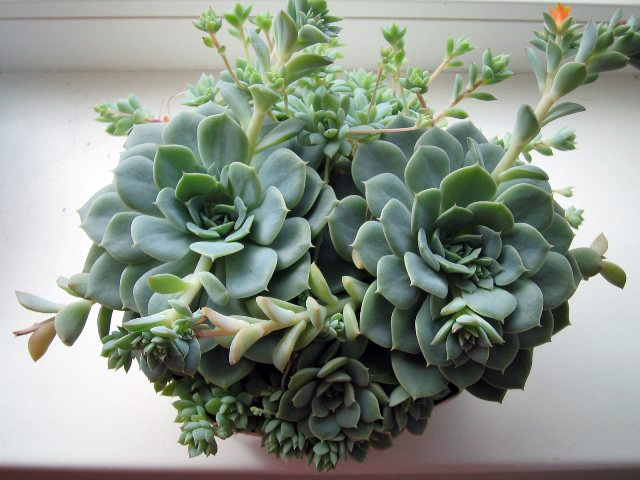 Характеристика избегания неблагоприятных воздействий:
Выработка организмом таких жизненных циклов и поведения, которые позволяют избежать неблагоприятных воздействий.
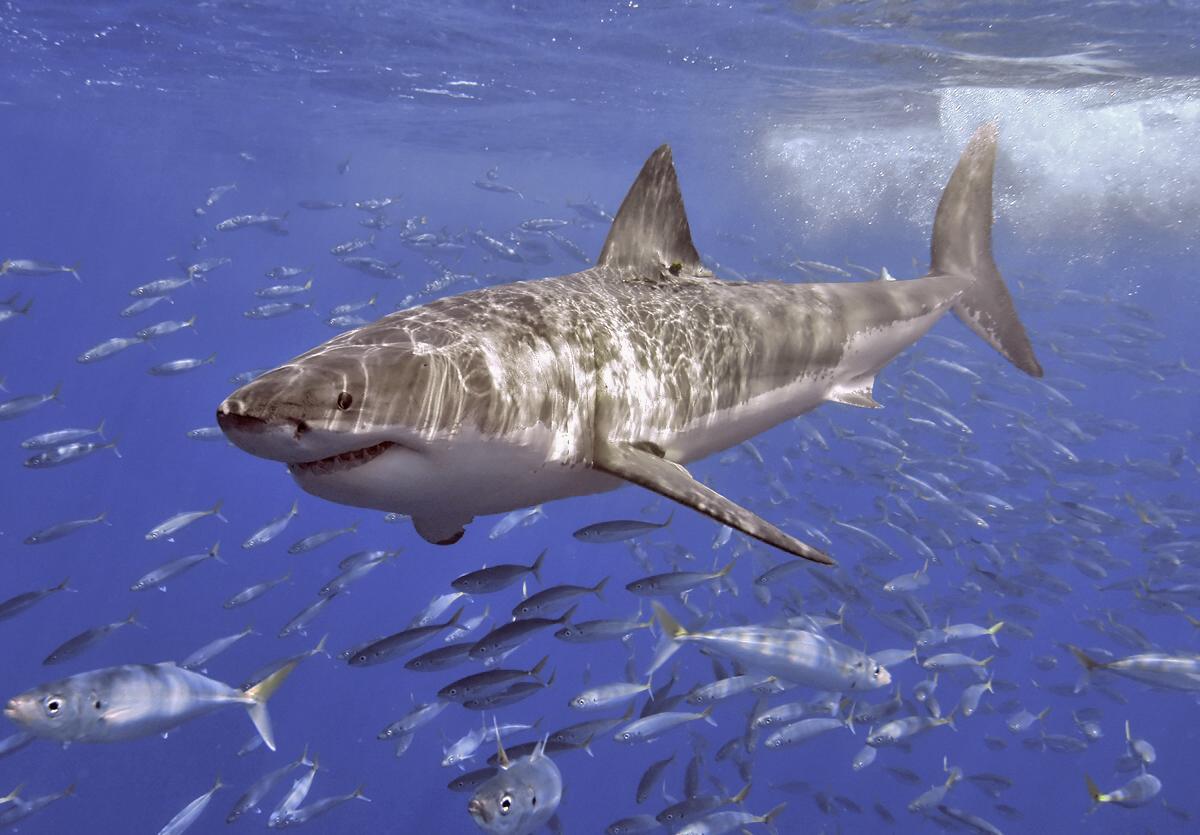 Примеры:
Сезонные миграции животных.
Впадение в спячку в зимний период.
Карликовость тундровых растений.
Короткий период развития от прорастания семян до цветения у растений-эфемероидов.
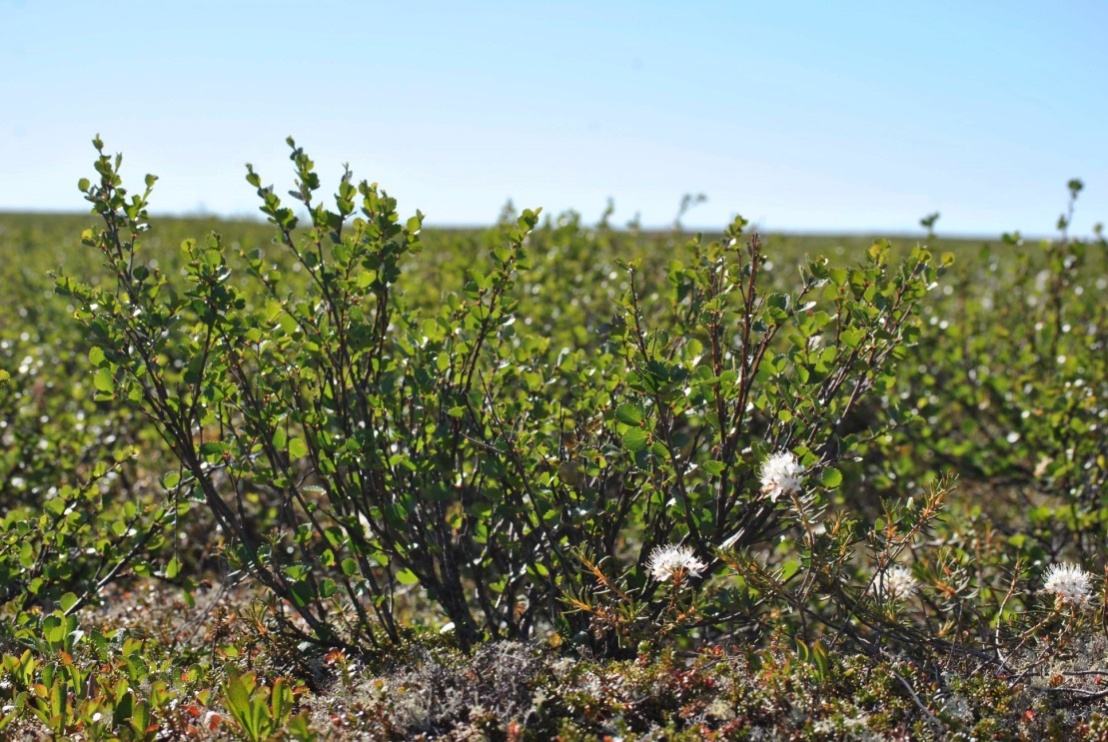 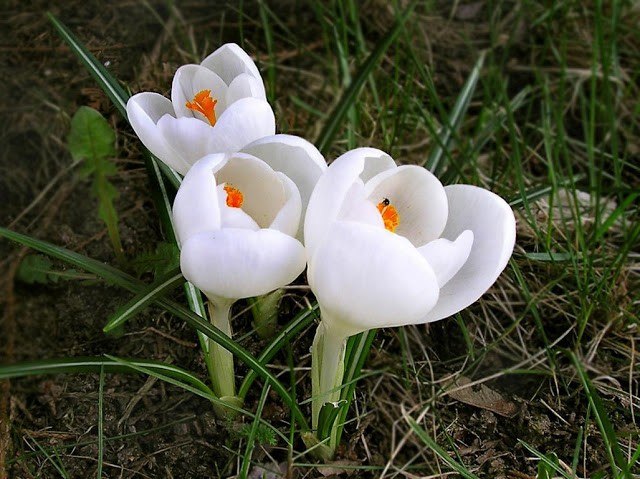 Для растений солнечный свет необходим, прежде всего, как источник энергии для фотосинтеза. По отношению к условиям освещенности растения подразделяют на экологические группы: 
Гелиофиты (светолюбивые);
Сциофиты (тенелюбивые);
Факультативные гелиофиты (теневыносливые).
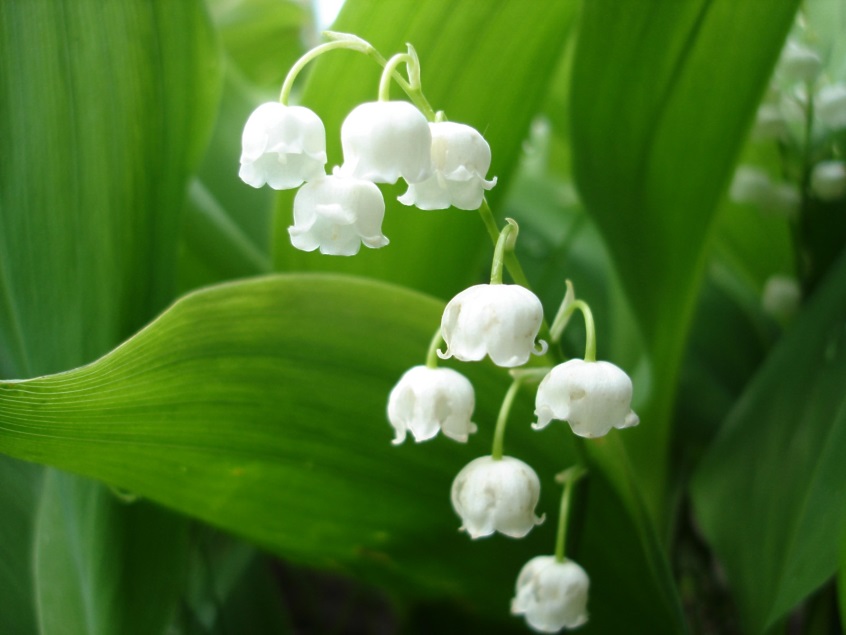 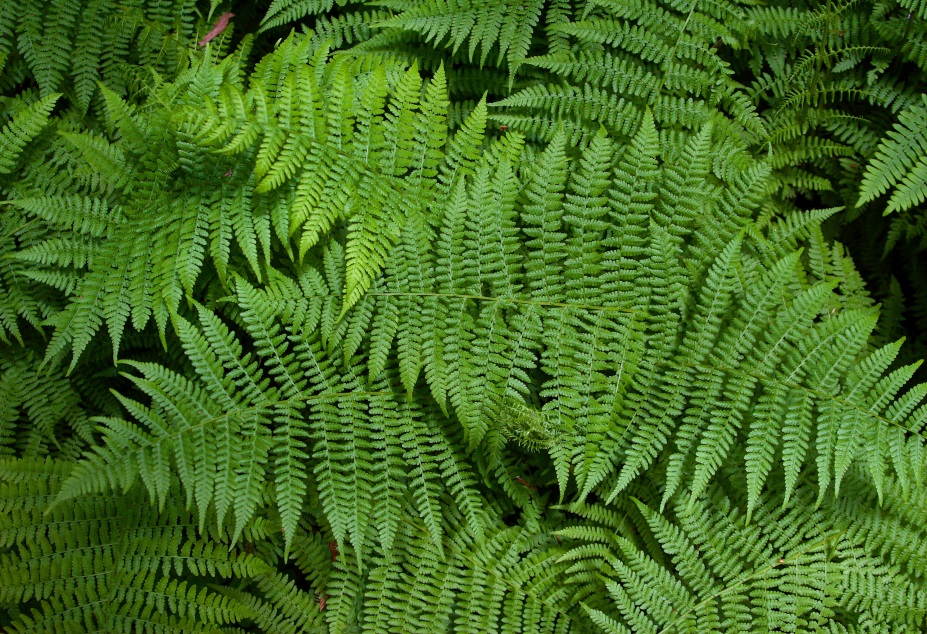 Характеристика гелиофитов:
Обитают в условиях хорошего освещения.
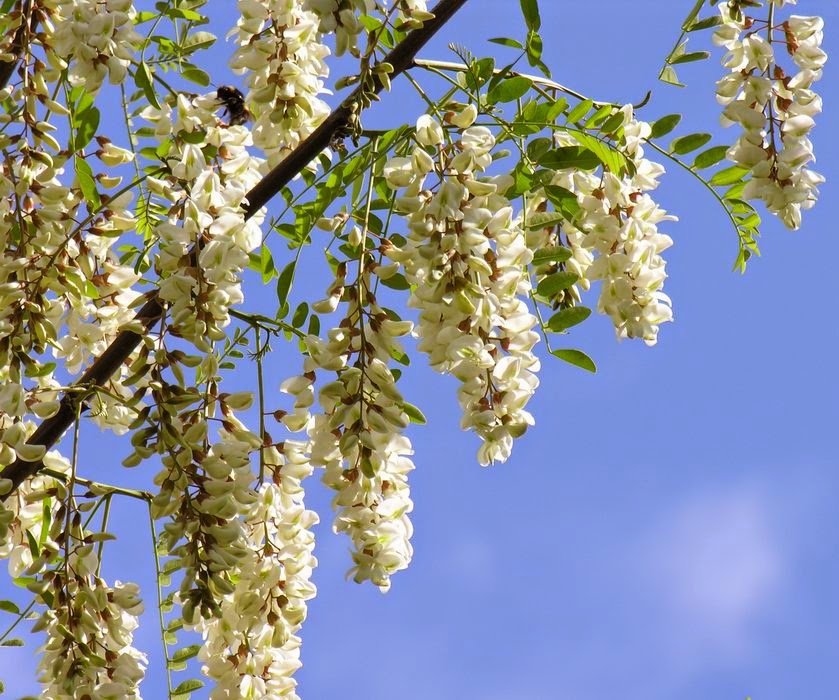 Адаптации гелиофитов:
Имеют мелкие листья.
Сильно ветвящиеся побеги.
Значительное количество пигментов в листьях.
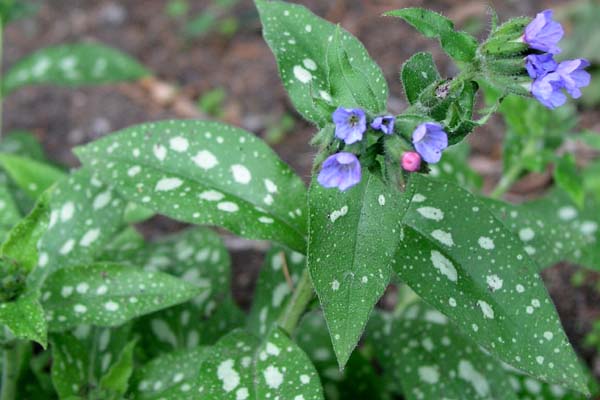 Примеры:
Многие деревья.






Кактусы.
Травянистые растения лугов и степей.






Лотосы, кувшинки.
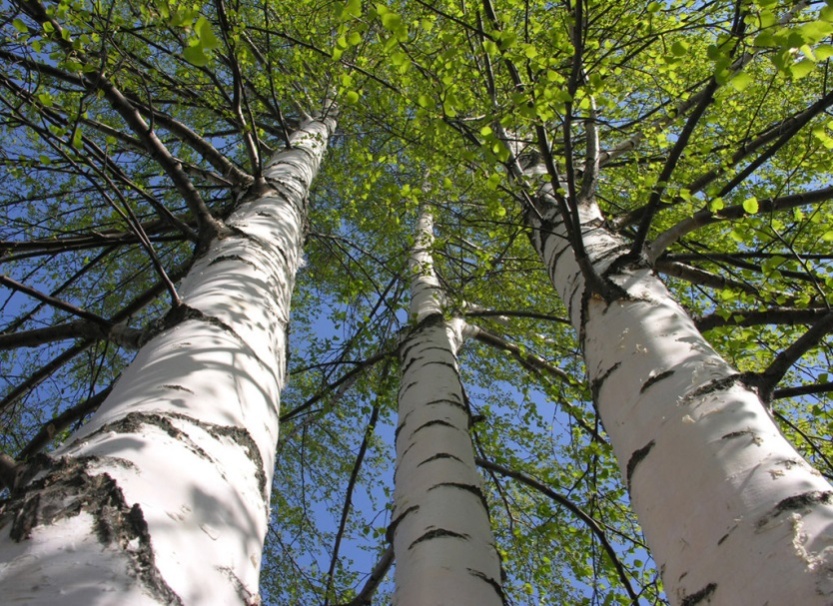 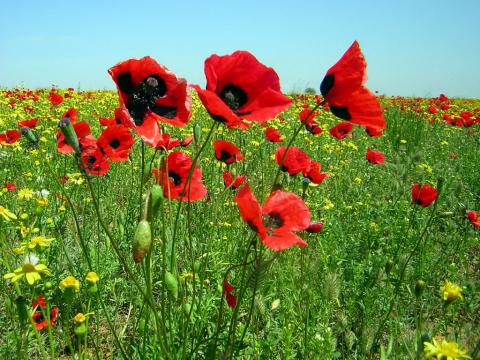 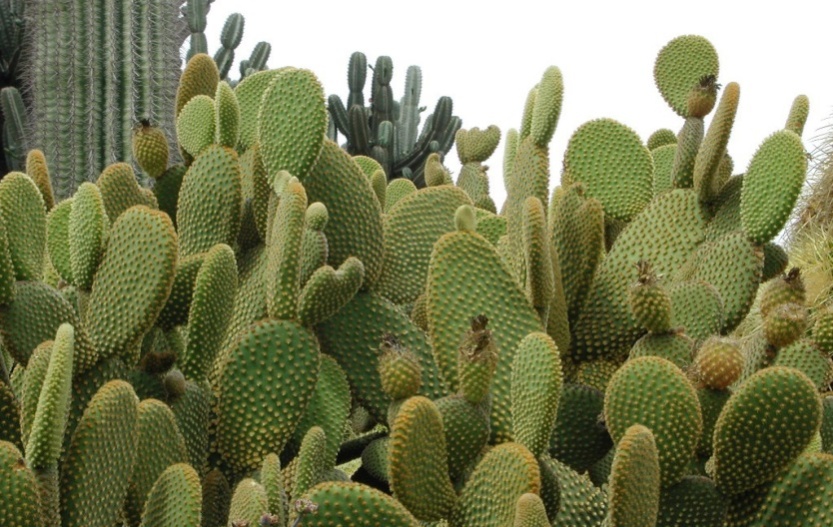 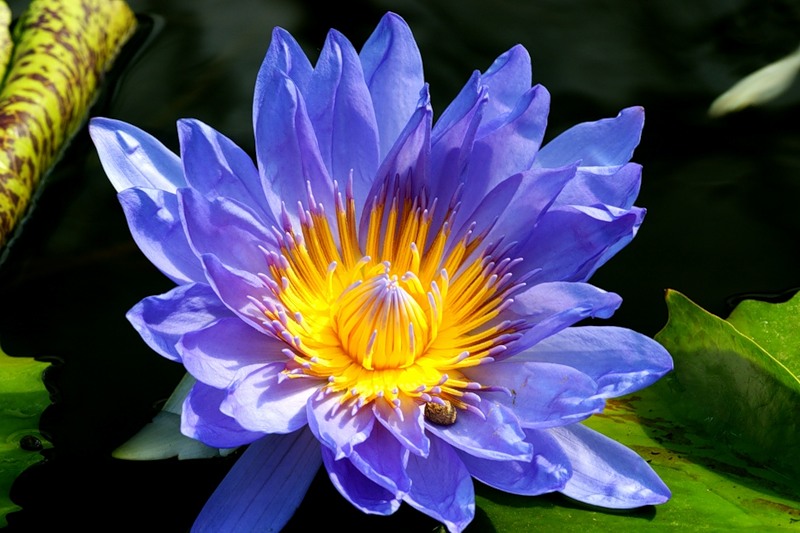 Характеристика сциофитов:
Плохо переносят прямые солнечные лучи.
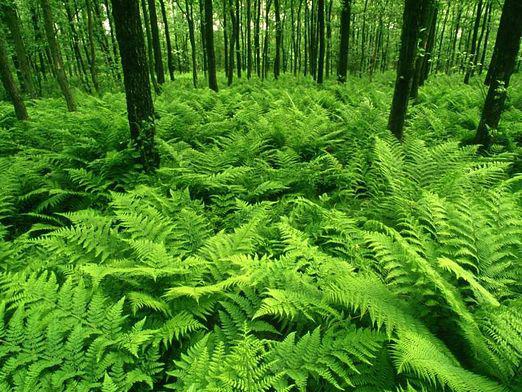 Адаптации сциофитов:
Имеют крупные тонкие листья, расположенные горизонтально.
С меньшим количеством устьиц.
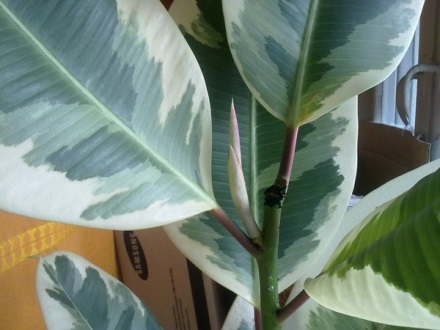 Примеры:
Водоросли, обитающие в толще воды.
Мхи.
Лишайники.
Плауны.
Папоротники в лесах.
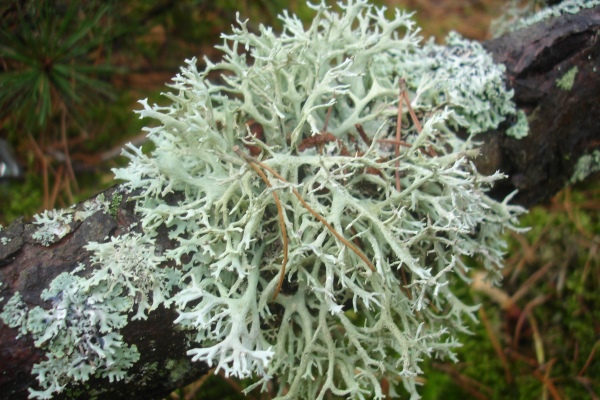 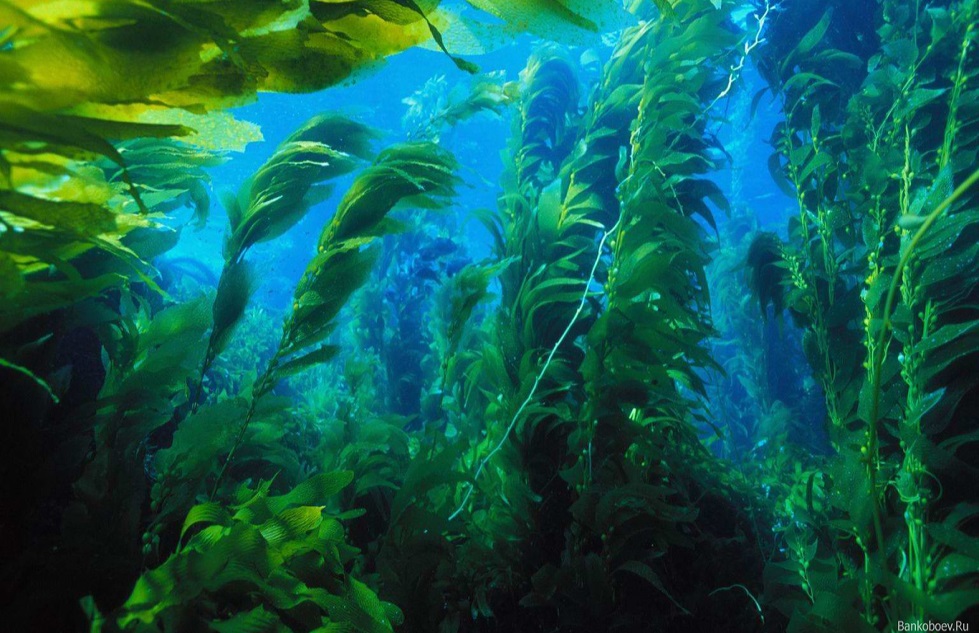 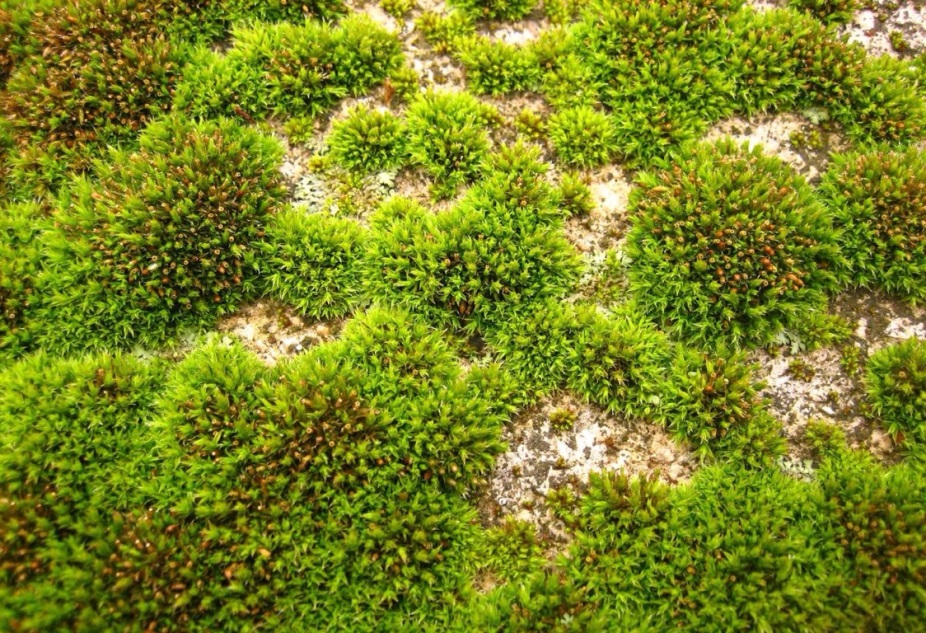 Характеристика факультативных гелиофитов:
Способны обитать как в условиях хорошего освещения, так и в условиях затемнения.
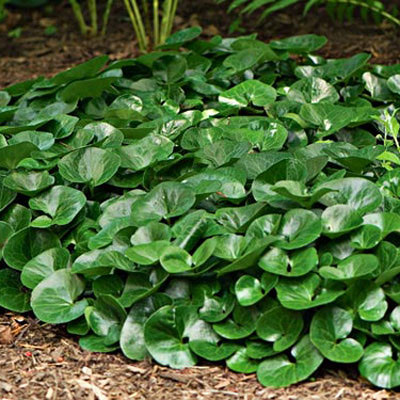 Адаптации факультативных гелиофитов:
Имеют переходные черты.
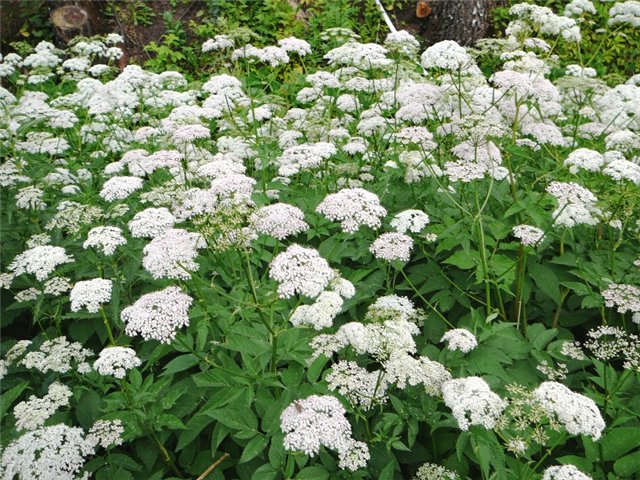 Примеры:
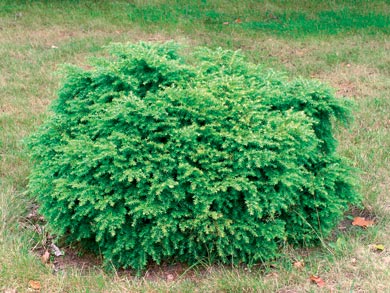 Клён сахарный.
Тасуга канадская.
Копытень.
Сныть.
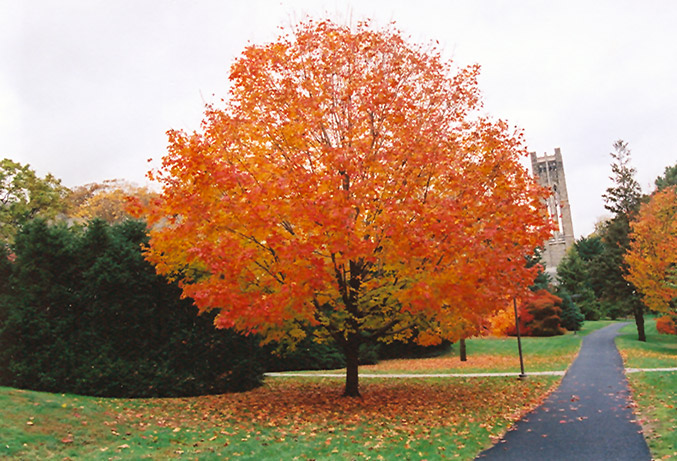 Температура.
От температуры окружающей среды зависит температура организмов, а следовательно, скорость всех химических реакций, составляющих обмен веществ.
В основном живые организмы способны жить при температуре от 0 до +50°C, что обусловлено свойствами цитоплазмы клеток. 
Верхним температурным пределом  жизни является 120-140°С.(Для спор, бактерий);
Нижним – от – 190 до -273°С.(Для семян, сперматозоидов, а так же спор).
Криофилы - организмы обитающие в условиях низких температур.
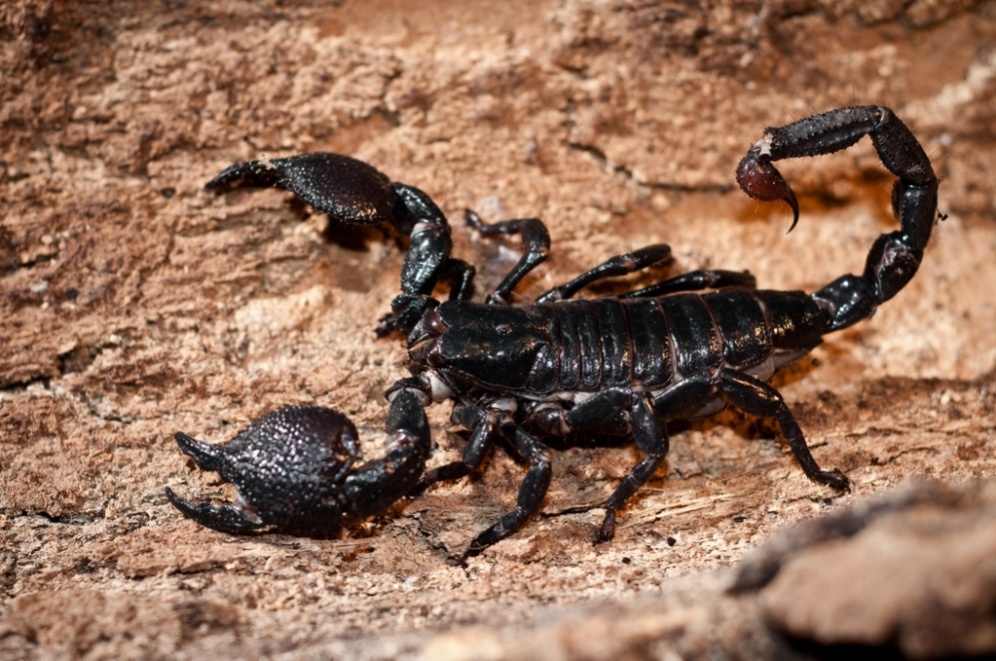 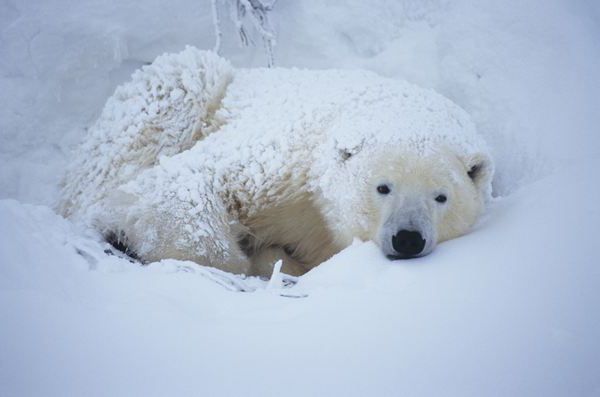 Термофилы - организмы обитающие в условиях высоких температур.
В зависимости от того, какой источник преобладает в тепловом балансе , живые организмы делятся на:
Пойкилотермных (холоднокровные);
Гомойотермных (теплокровные).
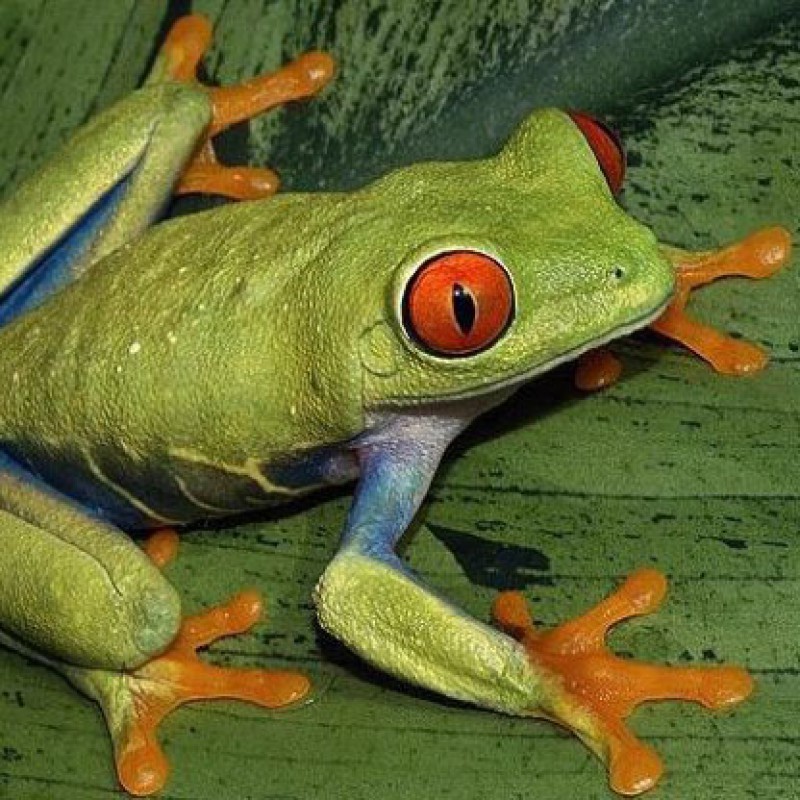 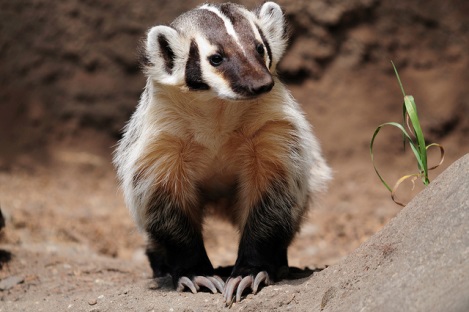 Характеристика пойкилотермных:
Организмы с непостоянной внутренней температурой тела, меняющейся в зависимости от температуры внешней среды.
Температура их тела обычно на 1-2 °C выше температуры окружающей среды или равна ей.
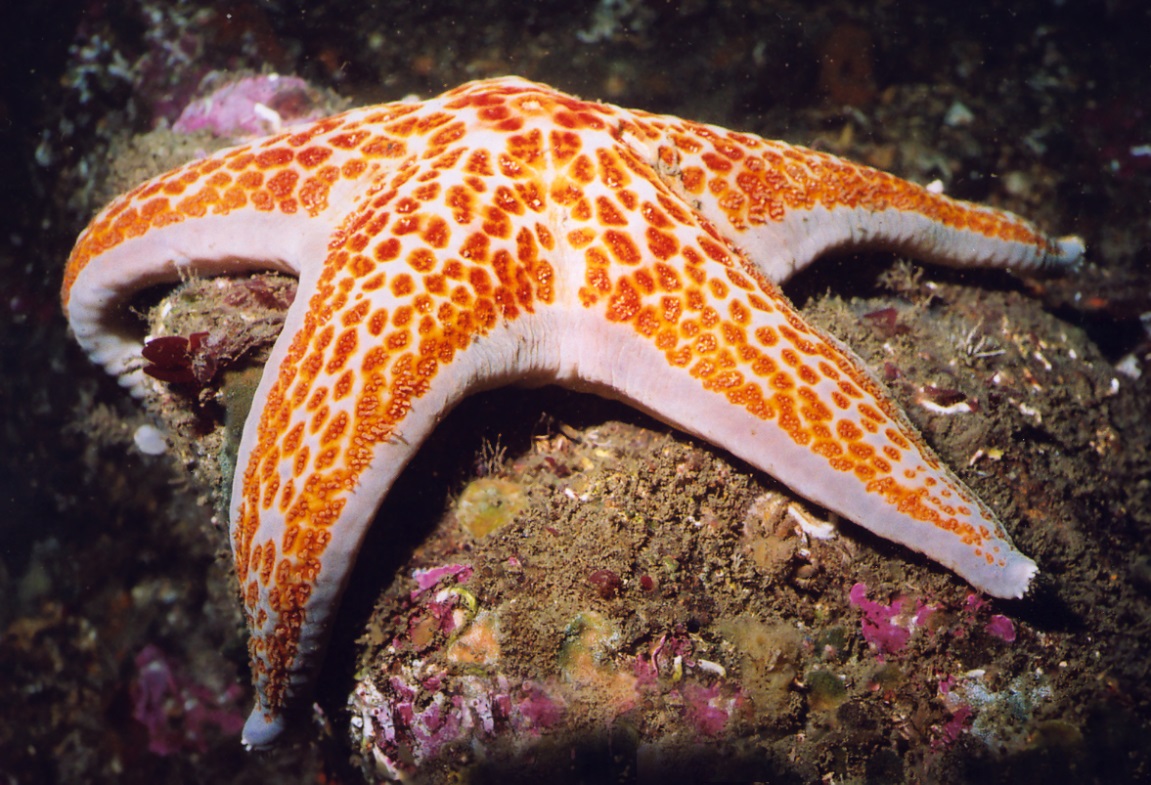 Организмы пойкилотермных:
Микроорганизмы.
Растения.
Беспозвоночные.
Низшие беспозвоночные животные.
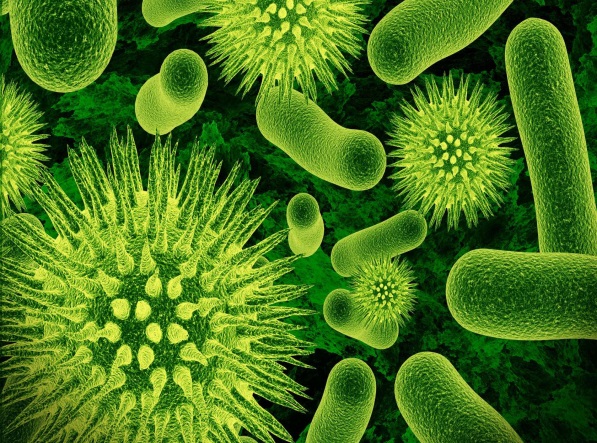 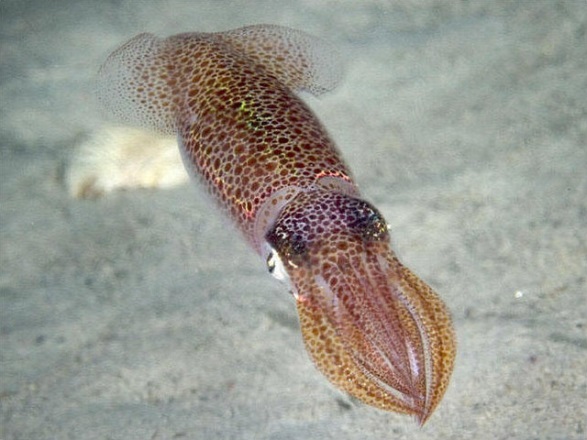 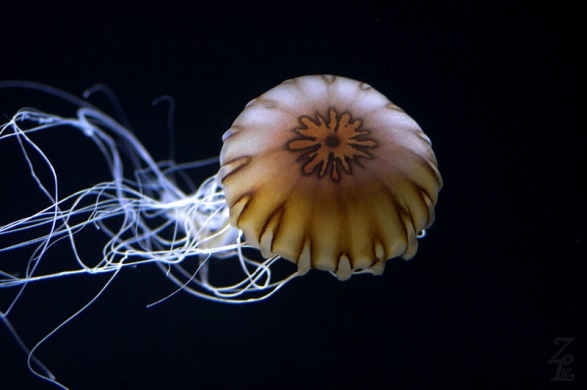 Характеристика гомойотермных:
Способны поддерживать внутреннюю температуру тела на относительно постоянном уровне не зависимо от температуры окружающей среды.
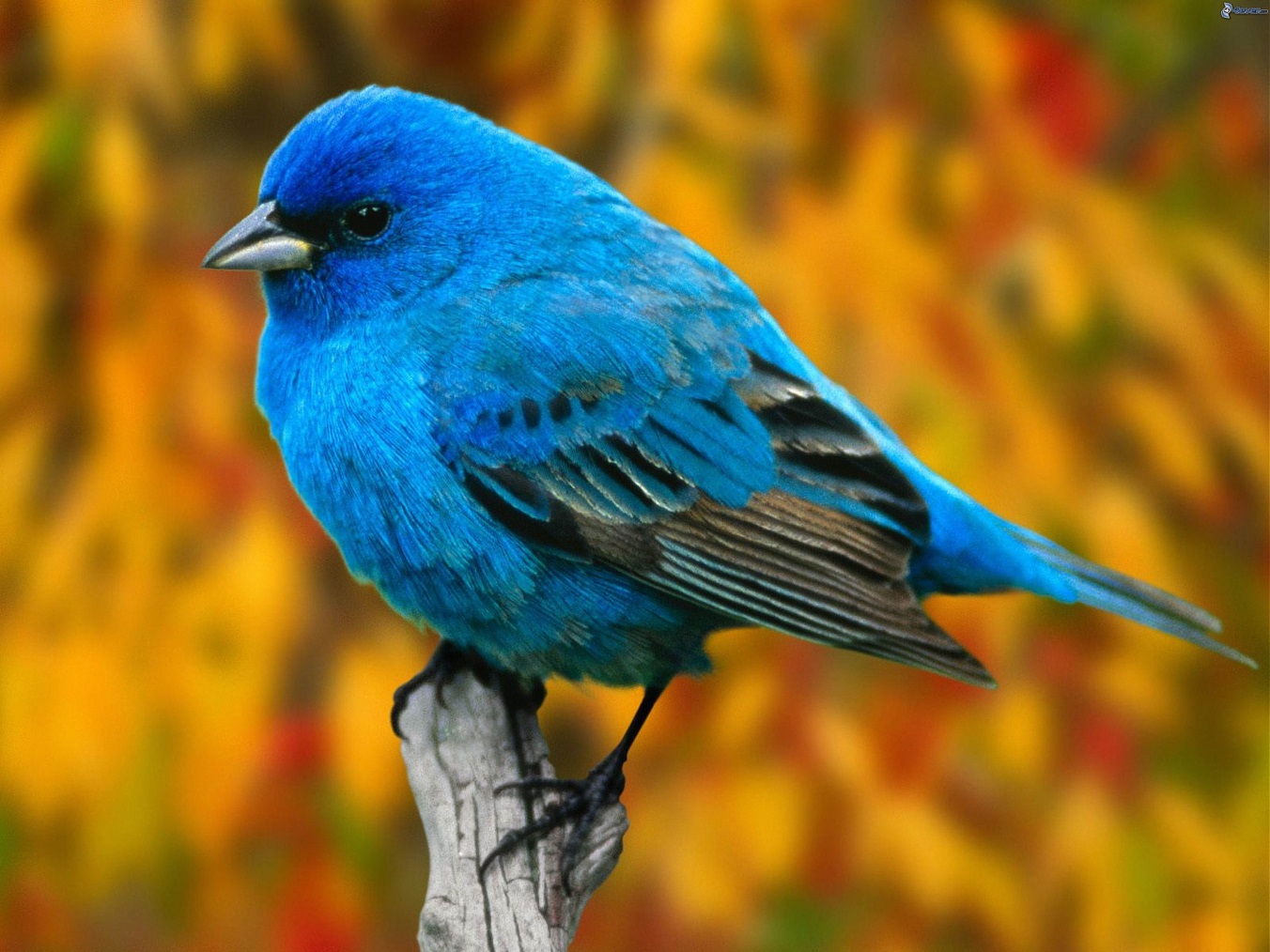 Организмы гомойотермных:
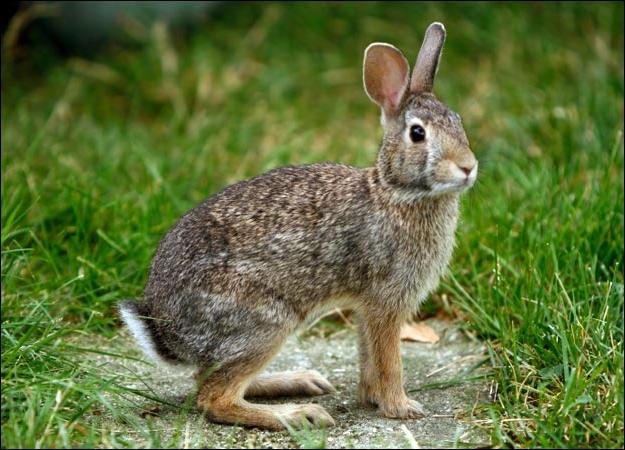 Птицы.
Млекопитающие.
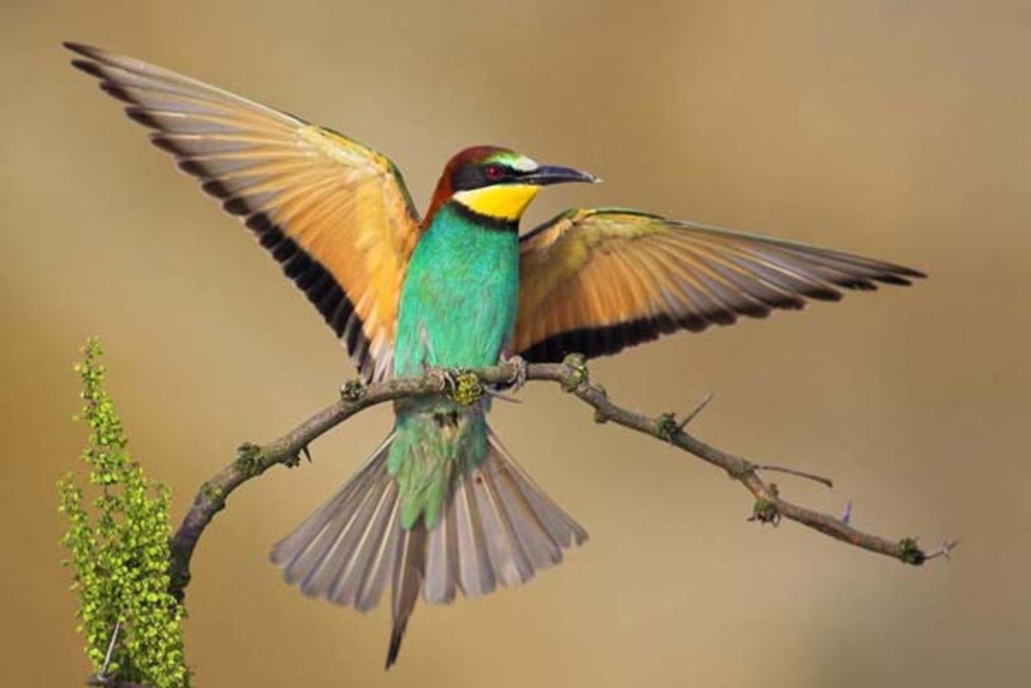 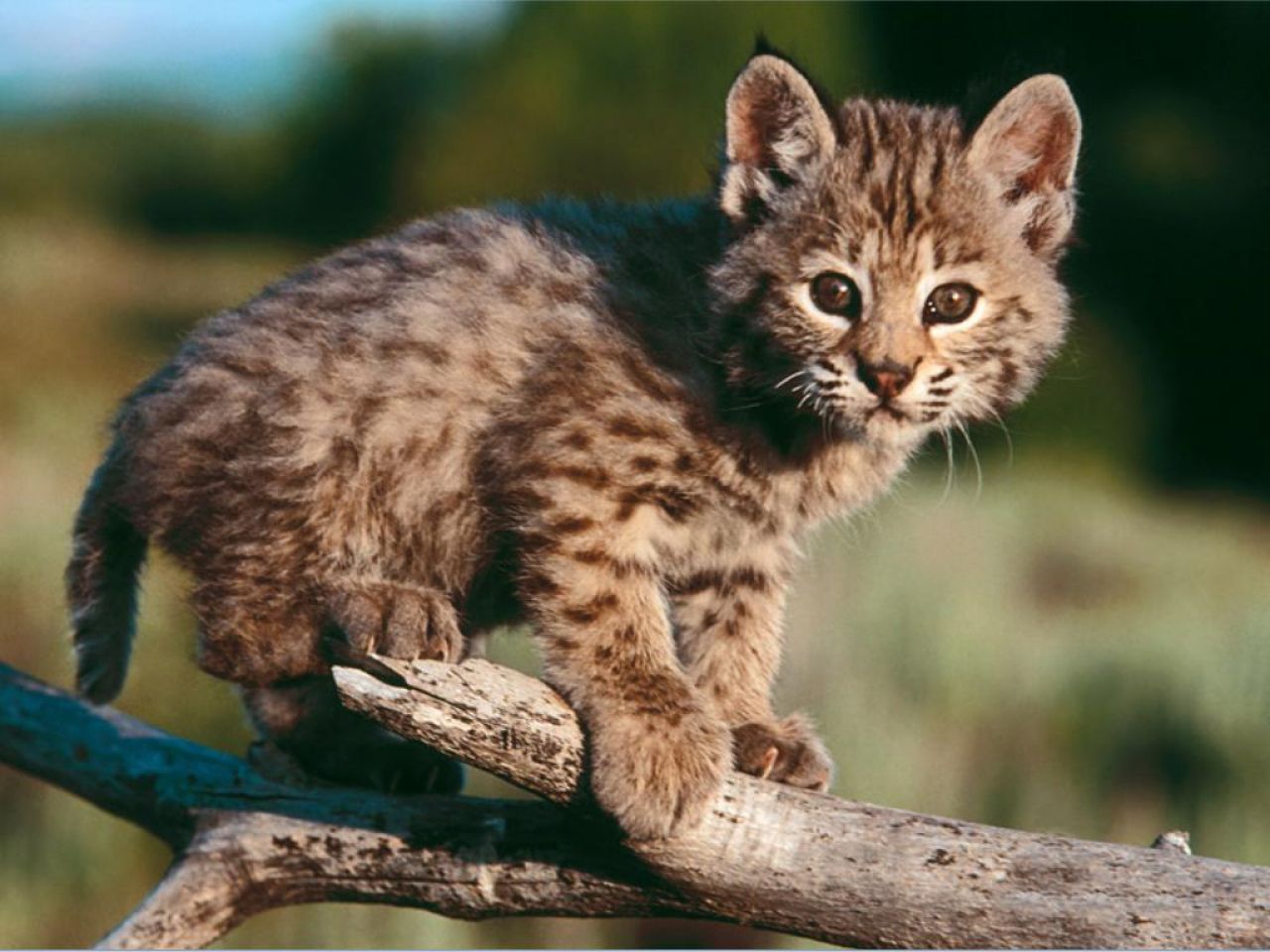 Характеристика гетеротермных:
Организмы, у которых периоды сохранения постоянно высокой температуры тела сменяются периодами её понижения при впадении в спячку в неблагоприятный период года.
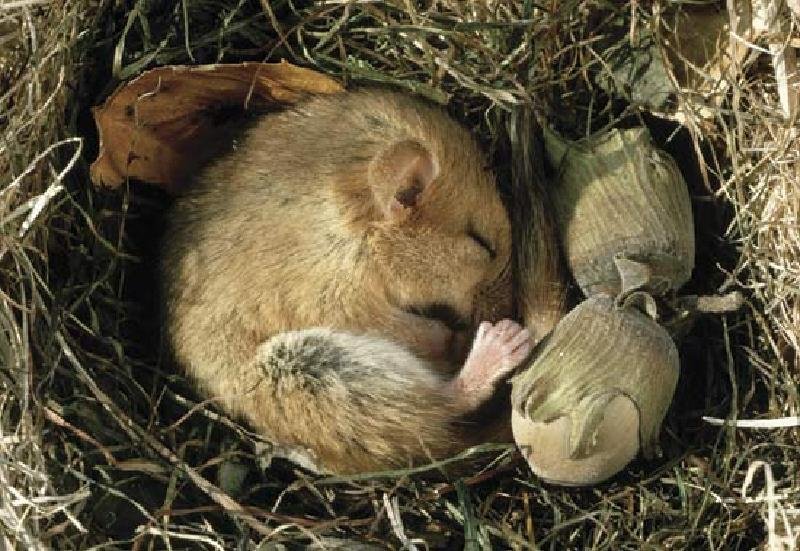 Организмы гетеротермных:
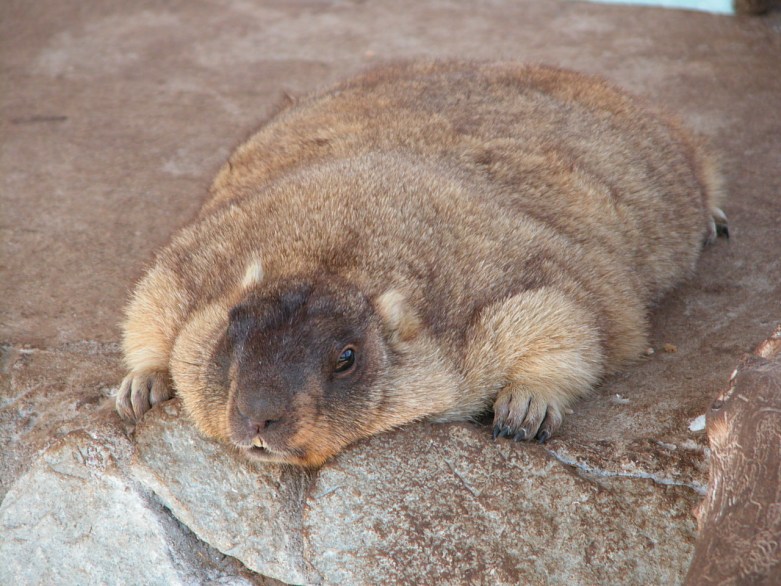 Суслики.
Сурки.
Ежи.
Летучие мыши.
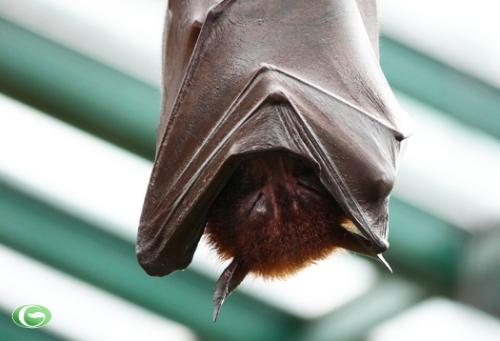 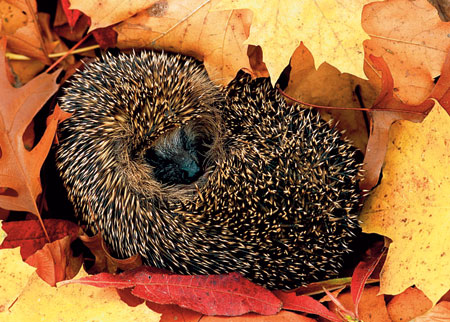 Существует три механизма терморегуляции.
Характеристика химического механизма терморегуляции:
Изменение величины теплопродукции за счет изменения интенсивности обмена веществ.
Пример:
Повышение интенсивности окисления органических веществ в холодный период.
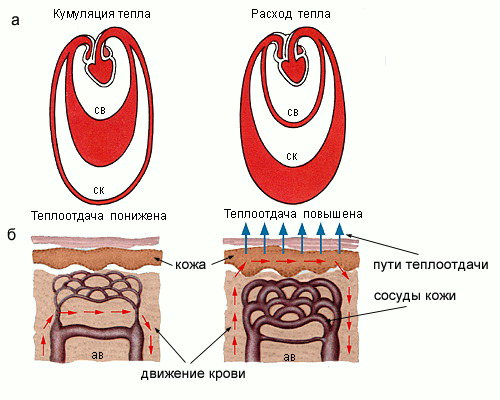 Характеристика физического механизма терморегуляции:
Изменение величины теплоотдачи.
Примеры:
Потоотделение, шерстяной покров, слой подкожного жира, у млекопитающих.
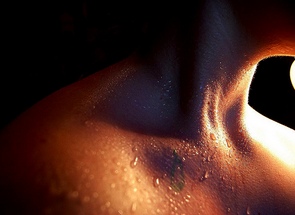 Характеристика этологического механизма терморегуляции.
Избегание условий с неблагоприятными температурами.
Примеры:
Сезонные миграции птиц и млекопитающих, использование нор и других укрытий, впадение в спячку.
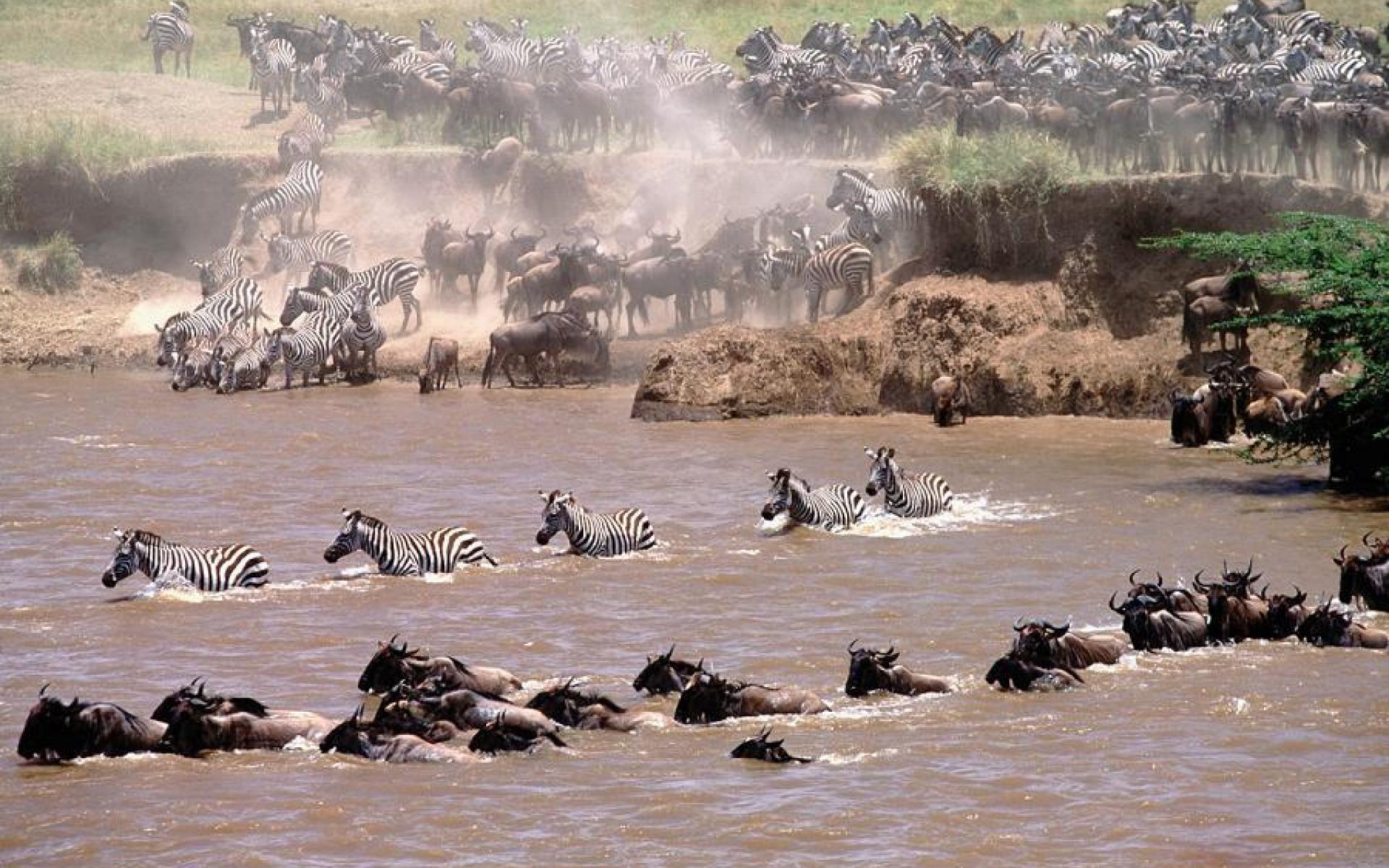 Вода.
Вода обеспечивает протекание в организме обмена веществ и нормальное функционирование организма в целом.
Одни организмы живут в воде, другие приспособились к постоянному недостатку влаги.
Среднее содержание воды в клетках большинства живых организмов составляет около 70%.
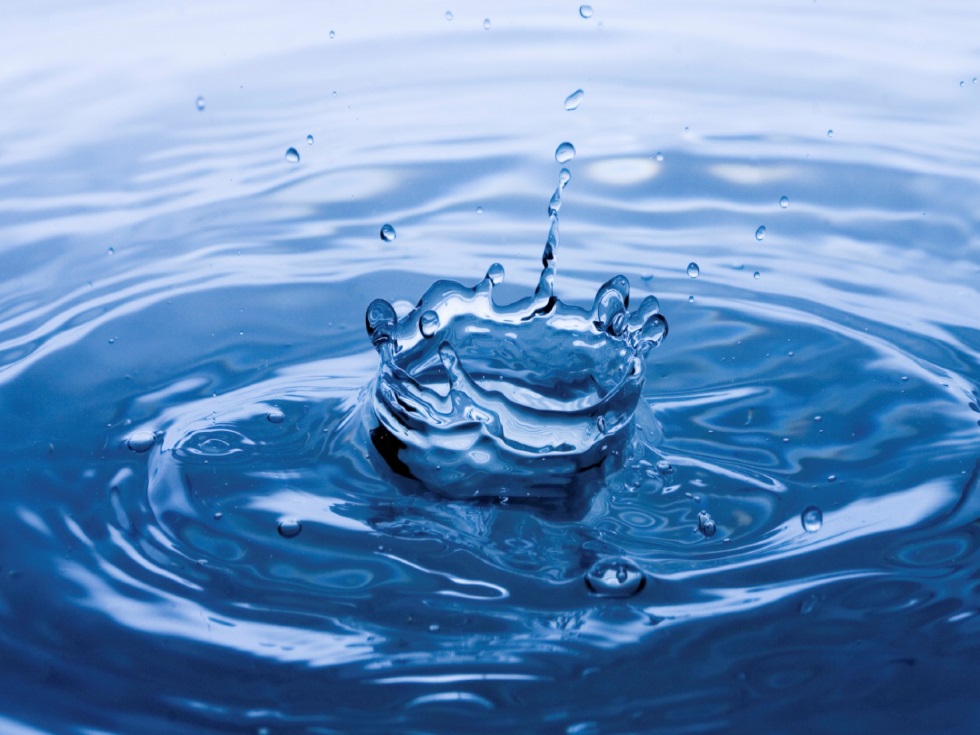 Из наземных животных:
Характеристика гигрофитов по отношению к воде:
Растения влажных местообитаний, не переносящие водного дефицита.
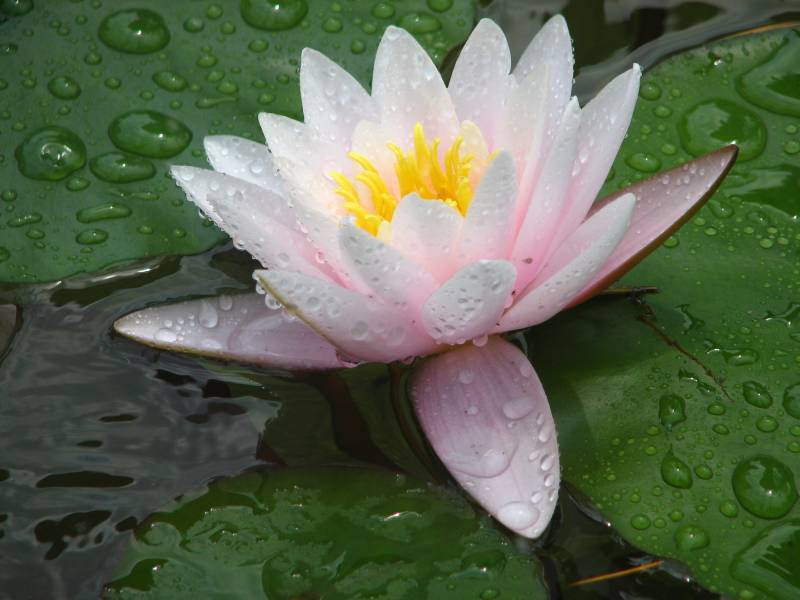 Характеристика гидатофитов по отношению к воде:
Водные растения, целиком или большей своей частью погруженные в воду.
Примеры:
Рдест, кувшинка.
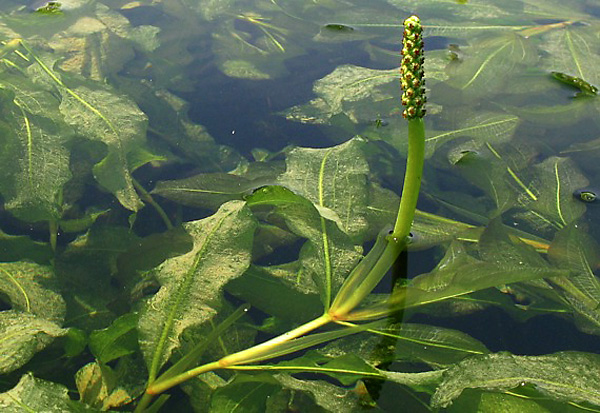 Характеристика гидрофитов по отношению к воде:
Водные растения, прикрепленные к грунту и погруженные в воду только нижними частями.
Примеры:
Тростник, камыш.
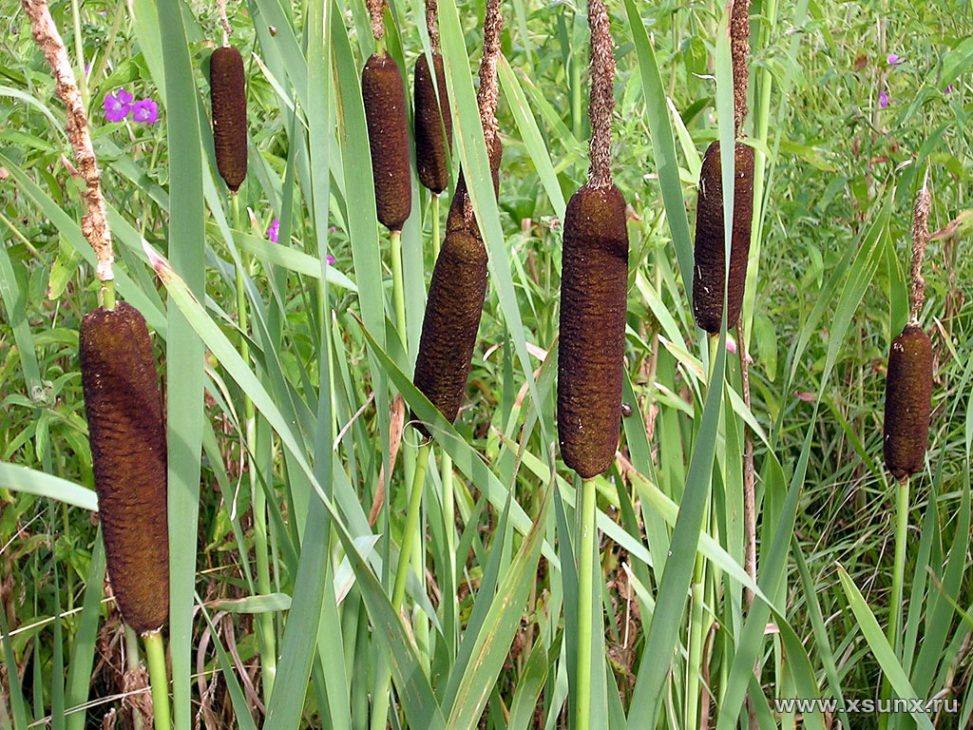 Характеристика ксерофитов по отношению к воде:
Растения сухих местообитаний, способные переносить перегрев и обезвоживание.
Пример:
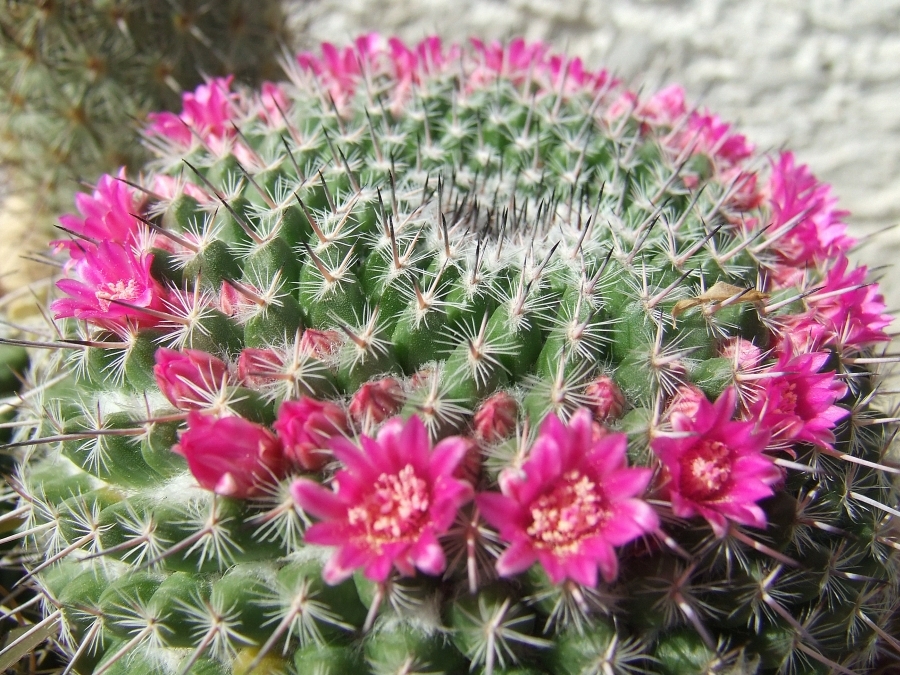 Характеристика суккулентов по отношению к воде:
Ксерофитные растения с сочными, мясистыми листьями или стеблями, в которых развита водозапасающая ткань.
Пример:
Алоэ, кактусовые.
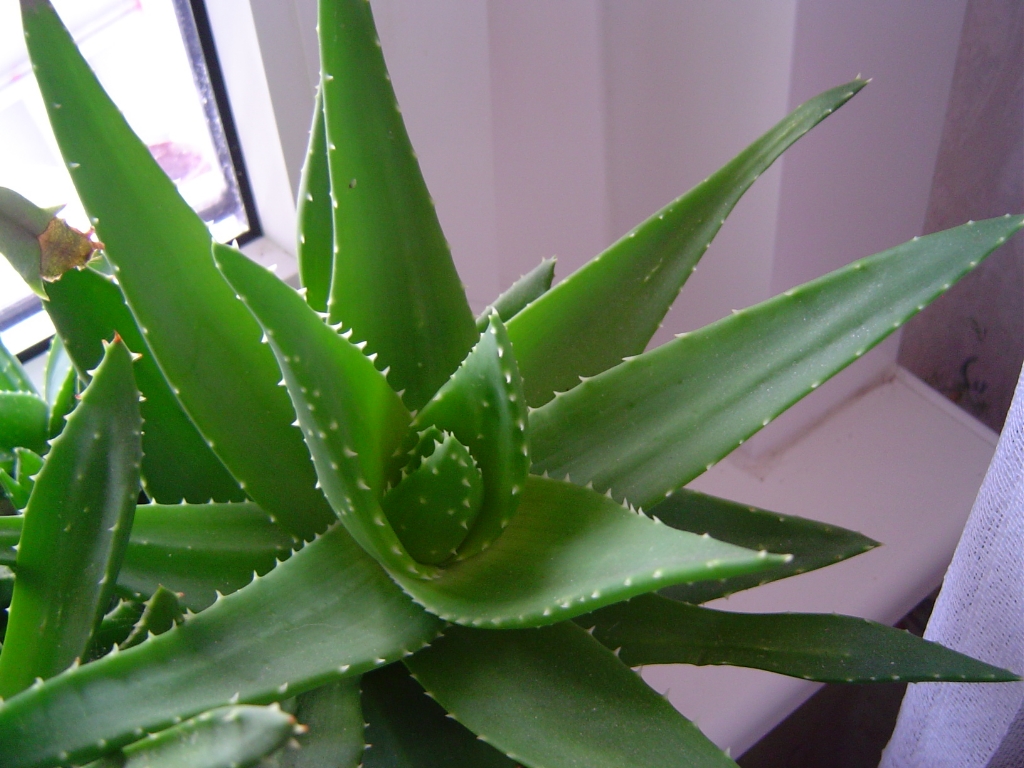 Характеристика склерофитов по отношению к воде:
Ксерофитные растения с жесткими побегами, благодаря чему при водном дефиците у них не наблюдается внешней картины завядания.
Примеры:
Ковыли, саксаул.
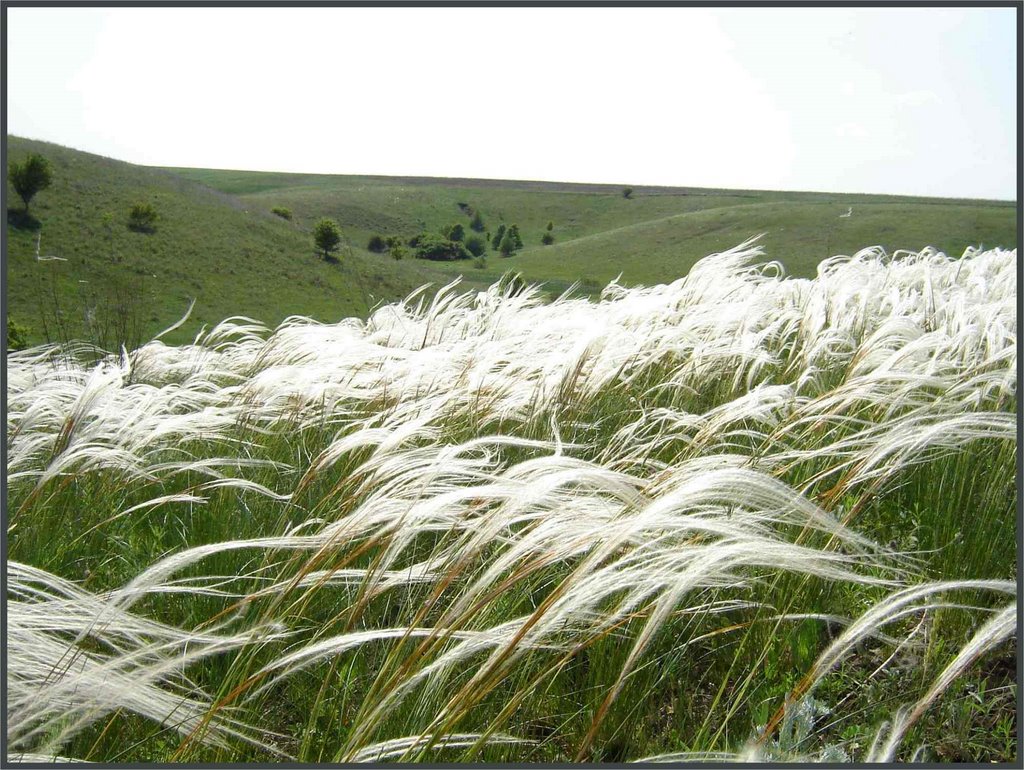 Характеристика мезофитов по отношению к воде:
Растения умеренно увлажнённых местообитаний.
Промежуточная группа между гидрофитами и ксерофитами.
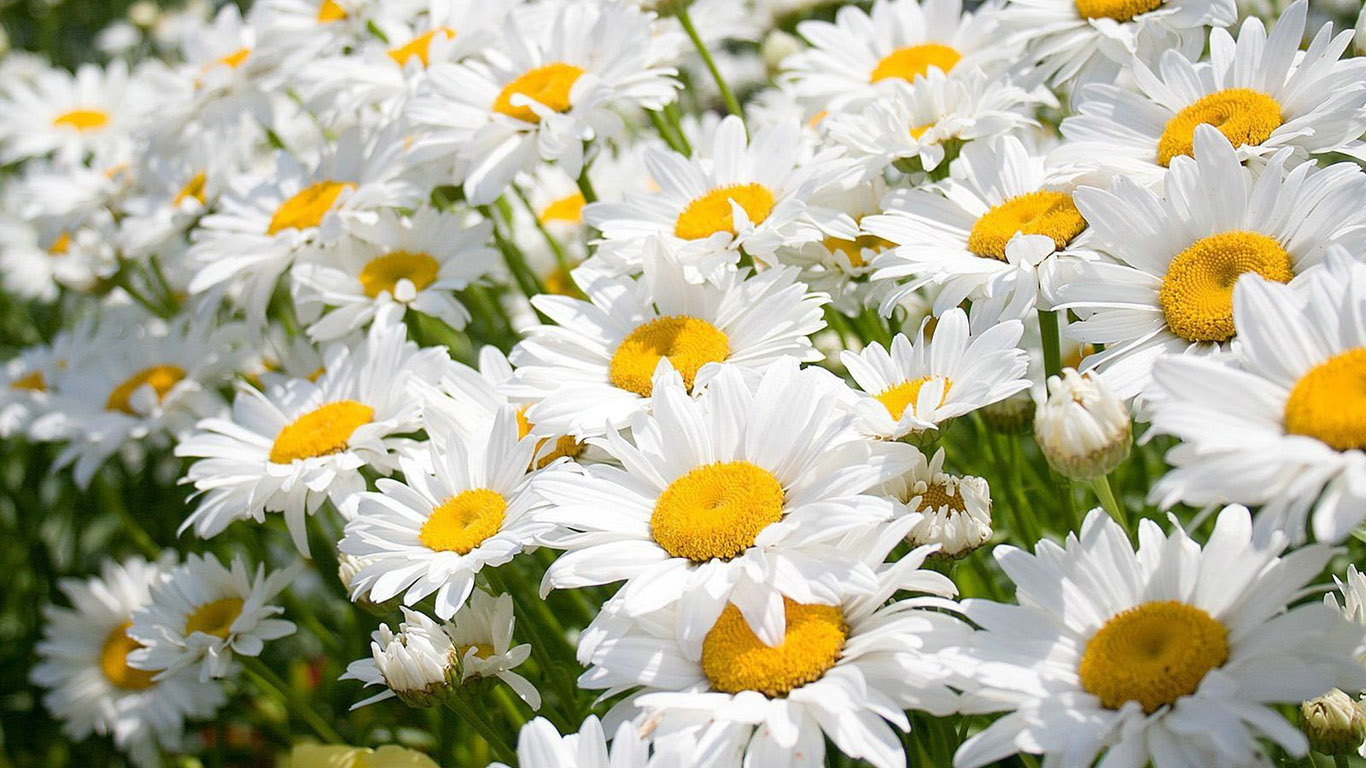 Примеры:
Клевер.






Ландыш.
Сирень.






Бук.
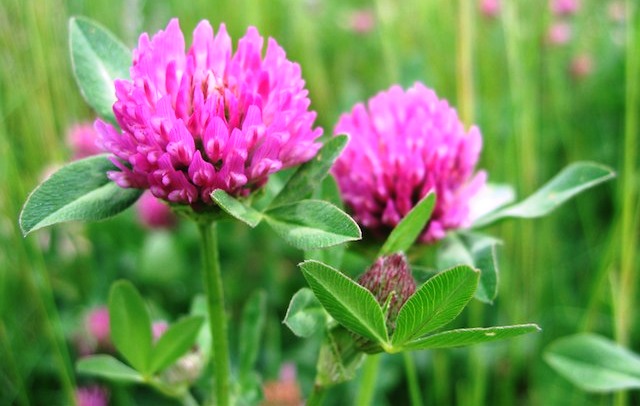 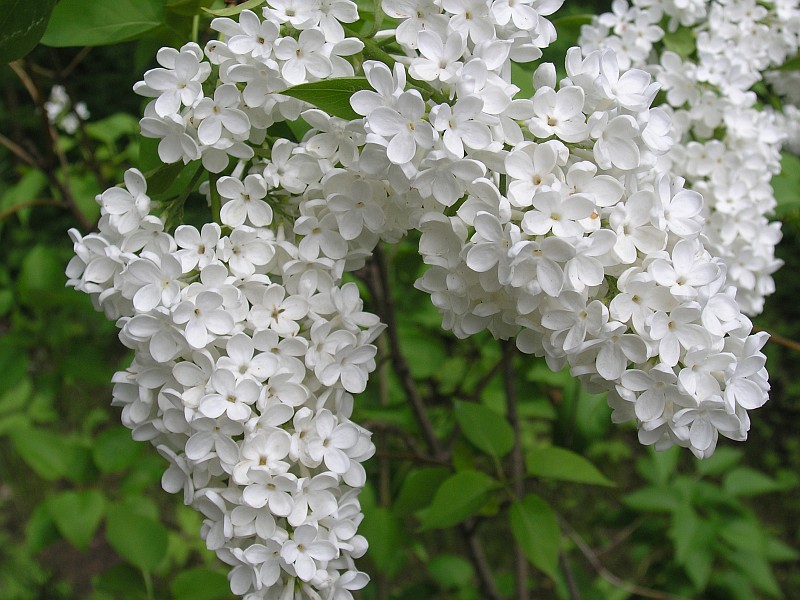 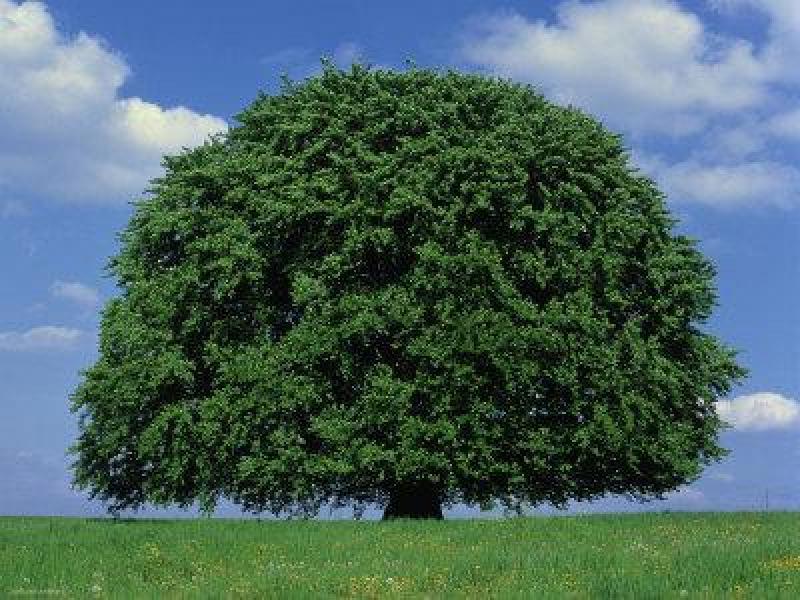 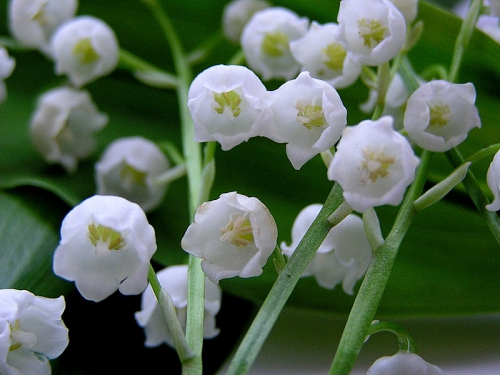 Список литературы
Воронцов Н.Н. , Сухорукова Л.Н. Эволюция органического мира .- М. Наука , 1996.
Заяц Р.Г. , Бутвиловский В.Э., Рачковская И.В. Биология в таблицах , схемах и рисунках.- Ростов- на- Дону, Феникс 2010.
Медников Б.М. Биология : формы и уровни жизни- М. Просвещение 1994.
Спасибо за внимание!